or-10. 一次式，線形計画法
（オペレーションズリサーチ）
URL: https://www.kkaneko.jp/cc/or/index.html
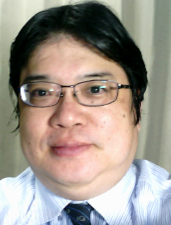 金子邦彦
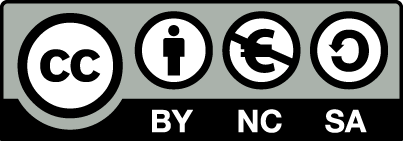 1
アウトライン
一次式（線形式）
線形計画法
複数の「量」を決めたいとき，ある規則のもとで，最適な量を決める一手法
2
Office 365 の種類
Office 365 のオンライン版
	WEBブラウザで使う．
	https://portal.office.com
	各自の ID とパスワードでサインインが必要．

Office 365 のアプリ版
	前もってインストールが必要．
	インストールでは，大量の通信が行われる．
	（時間がかかる．通信費用にも注意）
２種類ある．この授業では，どちらを使用しても問題ない
3
Office 365 オンライン版で Excel を起動
【要点】 Web ブラウザで，次のページを開き，各自の ID とパスワードでサインイン
	https://portal.office.com
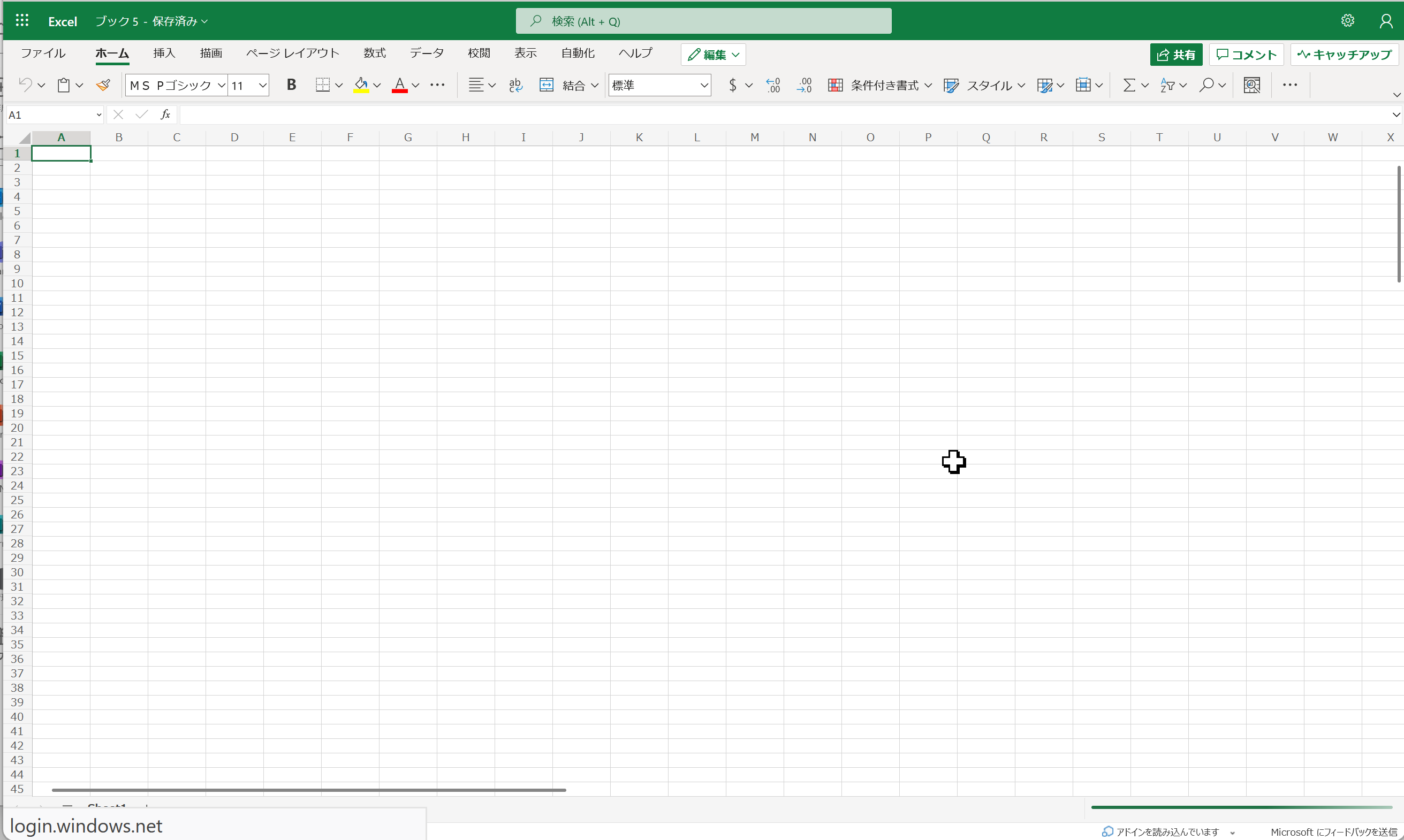 4
Office 365 オンライン版で Excel を起動
① Web ブラウザで，次のページを開く	https://portal.office.com

② 電子メールアドレスを入れる．「次へ」をクリック．
	（例）p1234567@fukuyama-u.ac.jp
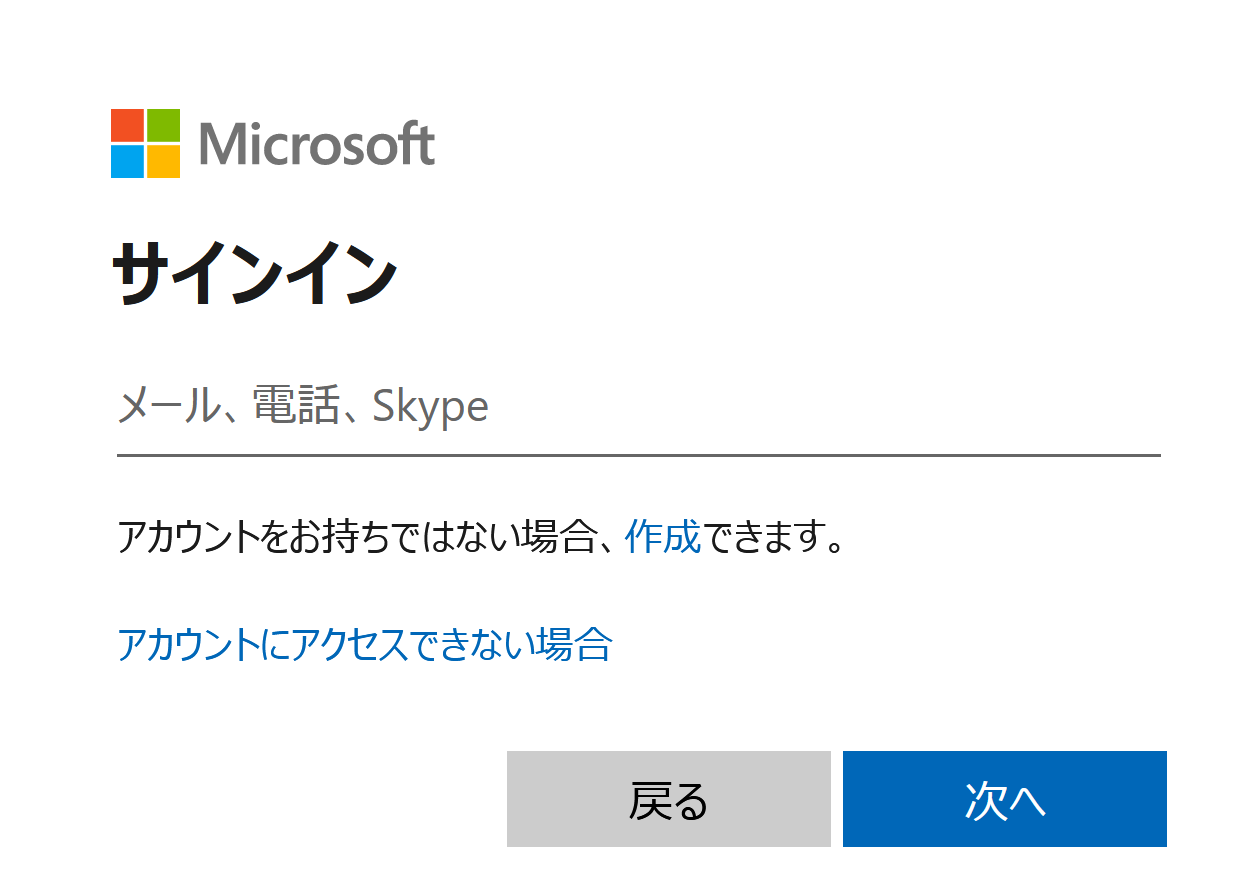 5
Office 365 オンライン版で Excel を起動
③ パスワードを入れ，「サインイン」をクリック
	パスワードは，各自が設定したもの





④ Excel を使いたいときは，メニューで Excel を選ぶ
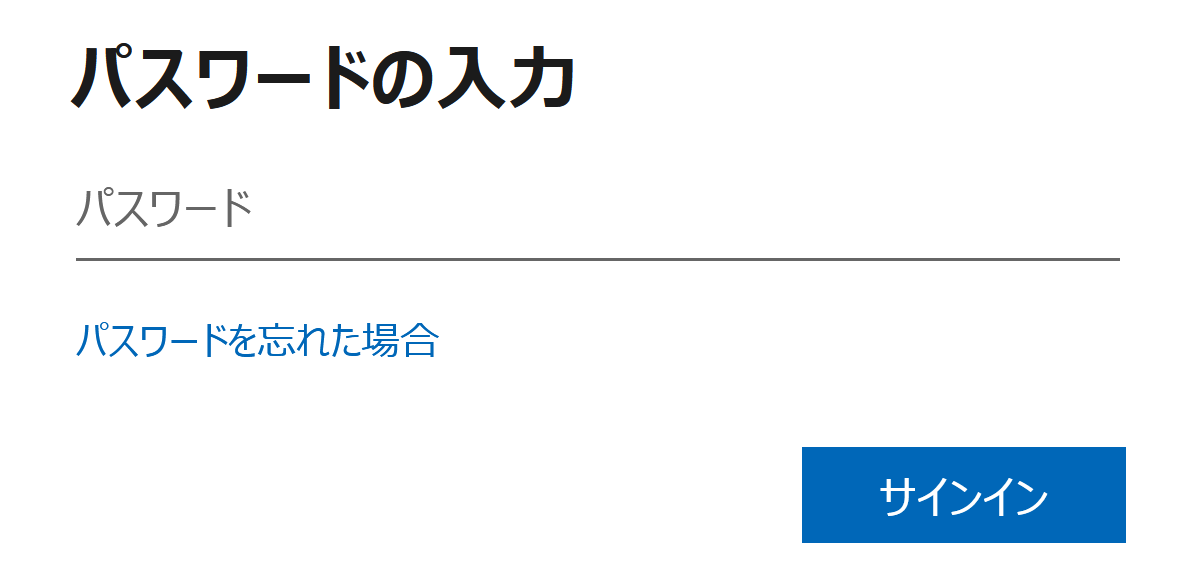 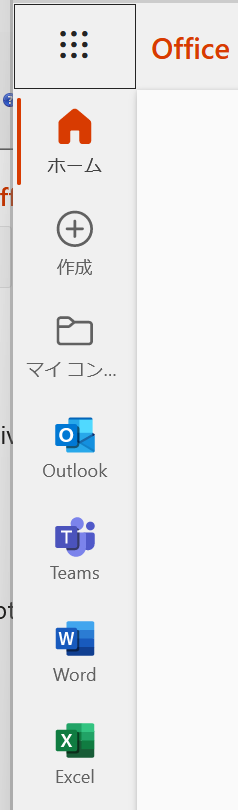 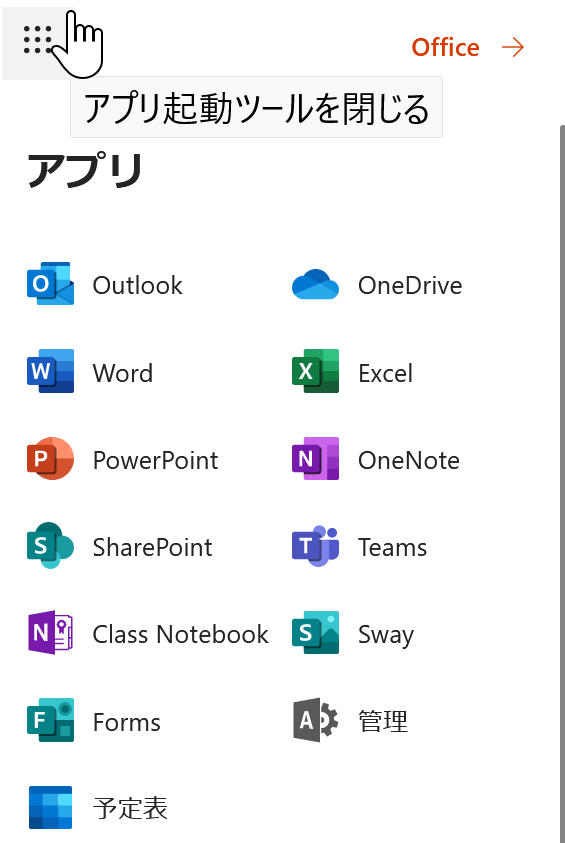 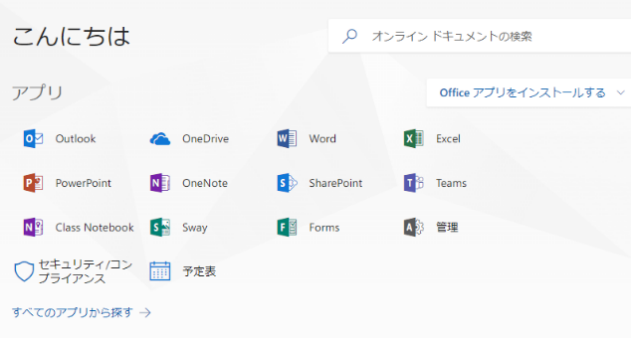 さまざまなメニュー
6
Office 365 オンライン版で Excel を起動
⑤ Excel のブックの種類を選ぶ




	この授業では「新しい空白のブック」を使う

⑥ Excel の画面が開く
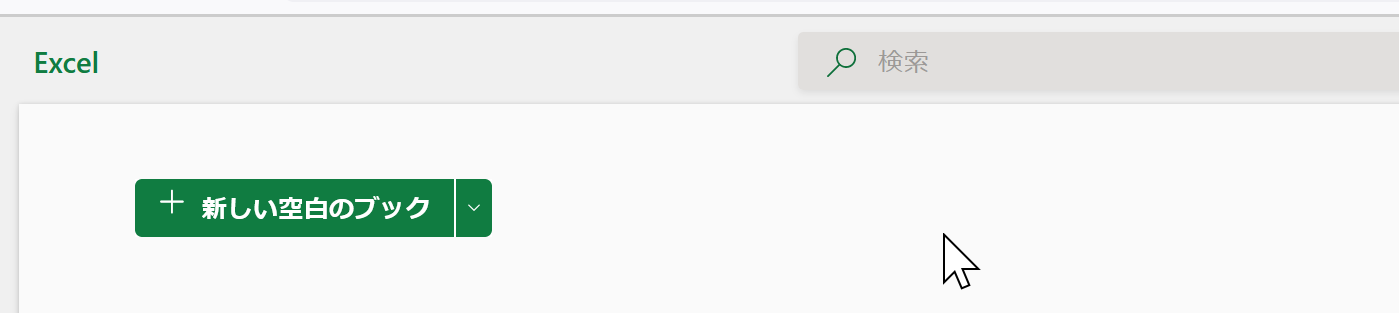 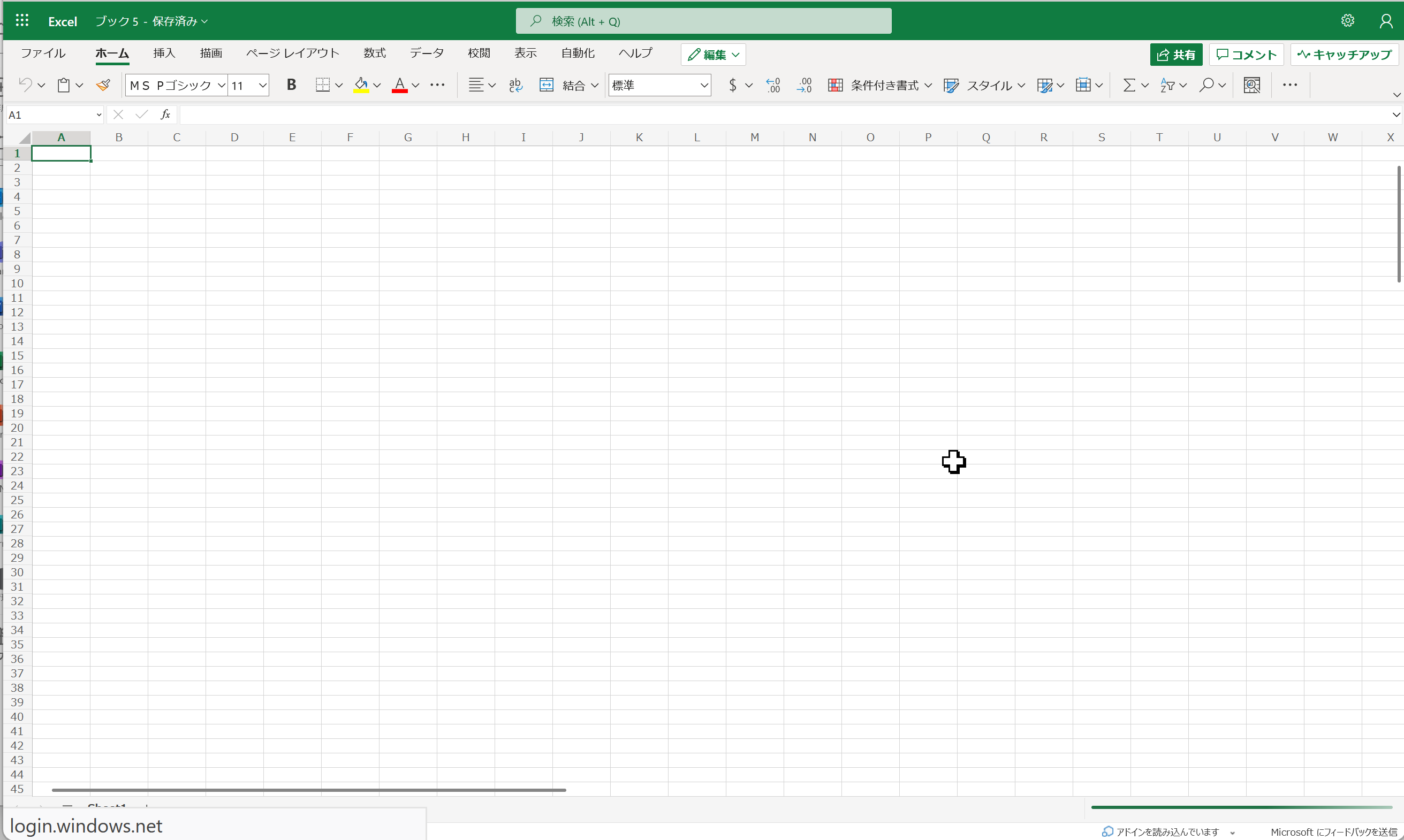 7
9-1 一次式（線形式）
（コンピューターサイエンス）
URL: https://www.kkaneko.jp/cc/cs/index.html
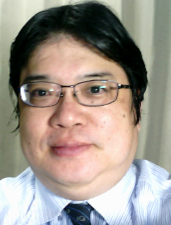 金子邦彦
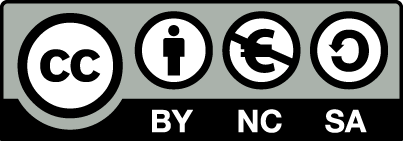 8
一次式の例
変数 x について
	 a x + b
ax+b
a < 0 のとき
右下に傾く
b
x
0
9
一次式の例
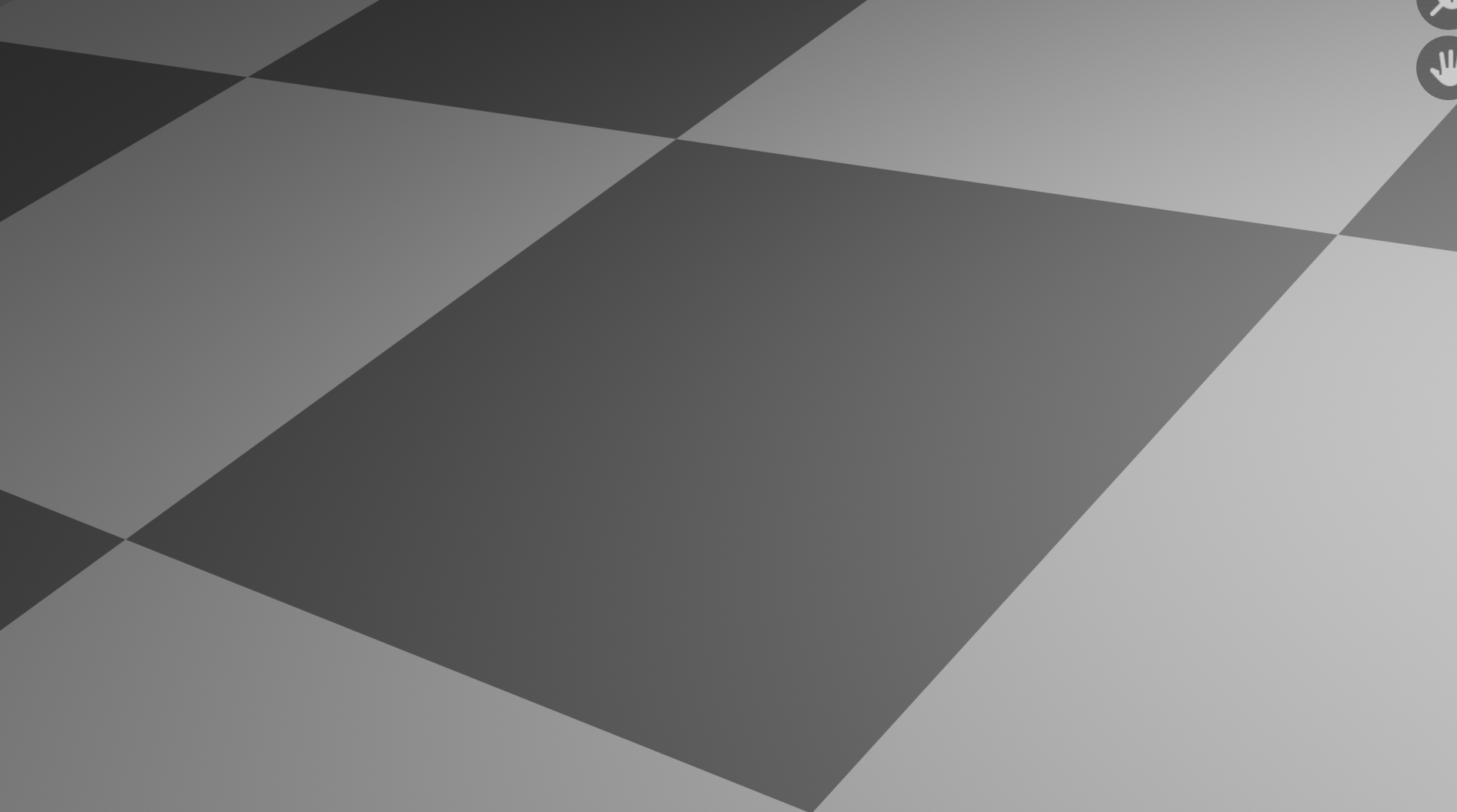 空間中に浮かんでいる平面も一次式

変数 x, y について
	 a x + b y + c
10
9-2 一次式（線形式）を Excel で見てみる
（コンピューターサイエンス）
URL: https://www.kkaneko.jp/cc/cs/index.html
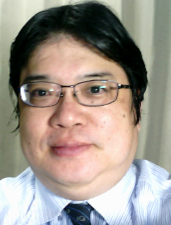 金子邦彦
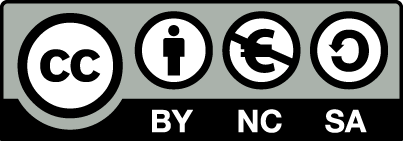 11
一次式の例
変数 x について
	 a x + b
ax+b
a < 0 のとき
右下に傾く
b
x
0
12
① セル B1, B2 に a, b の値を置く
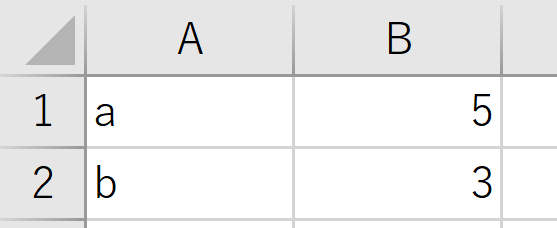 13
② セル A3 から A10 に x の値を書く
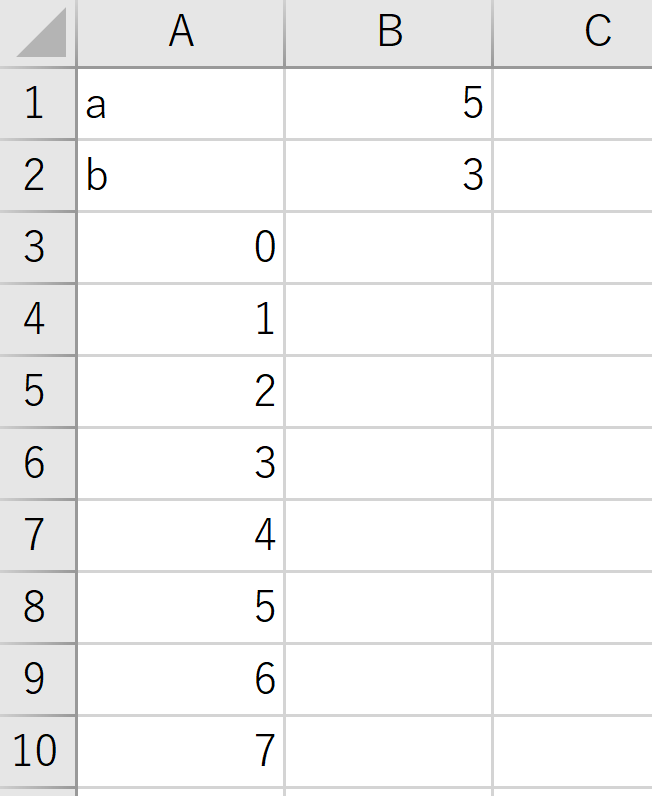 14
③ セル B3 に式「= A3 * $B$1 + $B$2」を書く




④ この式を B4 から B10 にコピーする
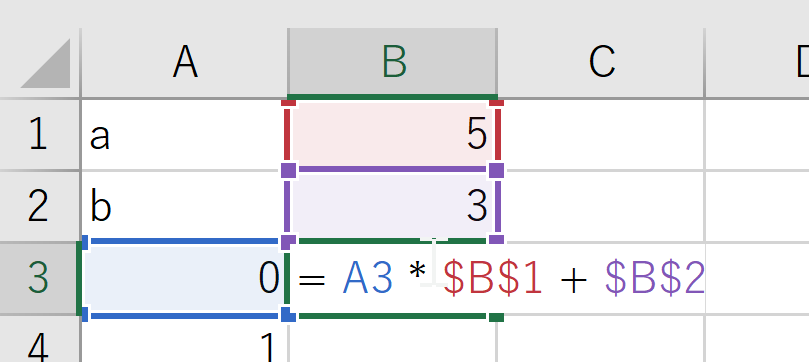 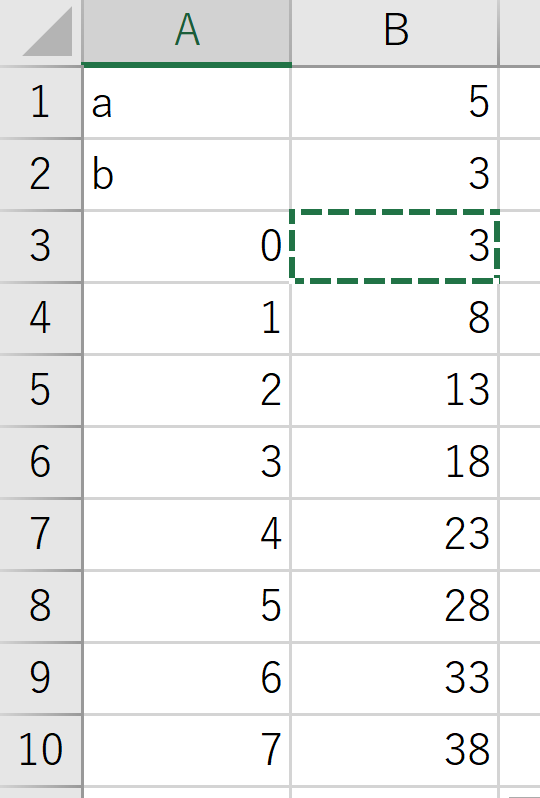 15
5 x + 3
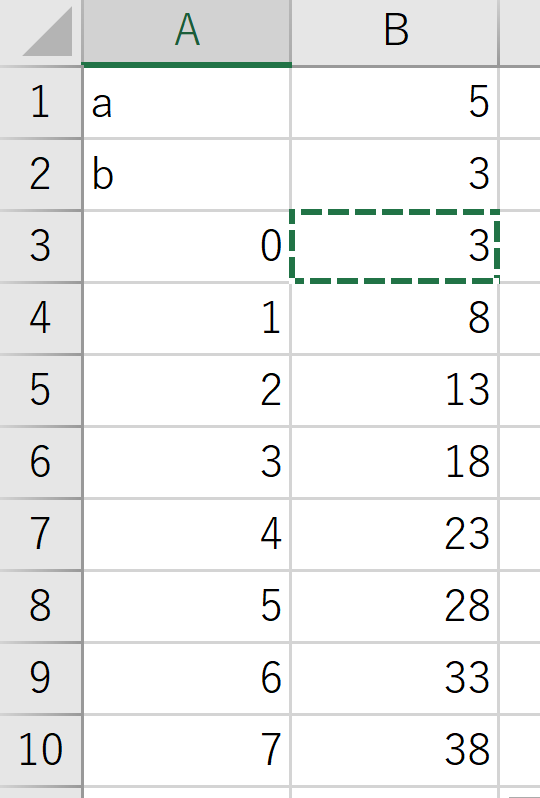 x = 0 のとき 3
x が 1 増えると, 5 増える
16
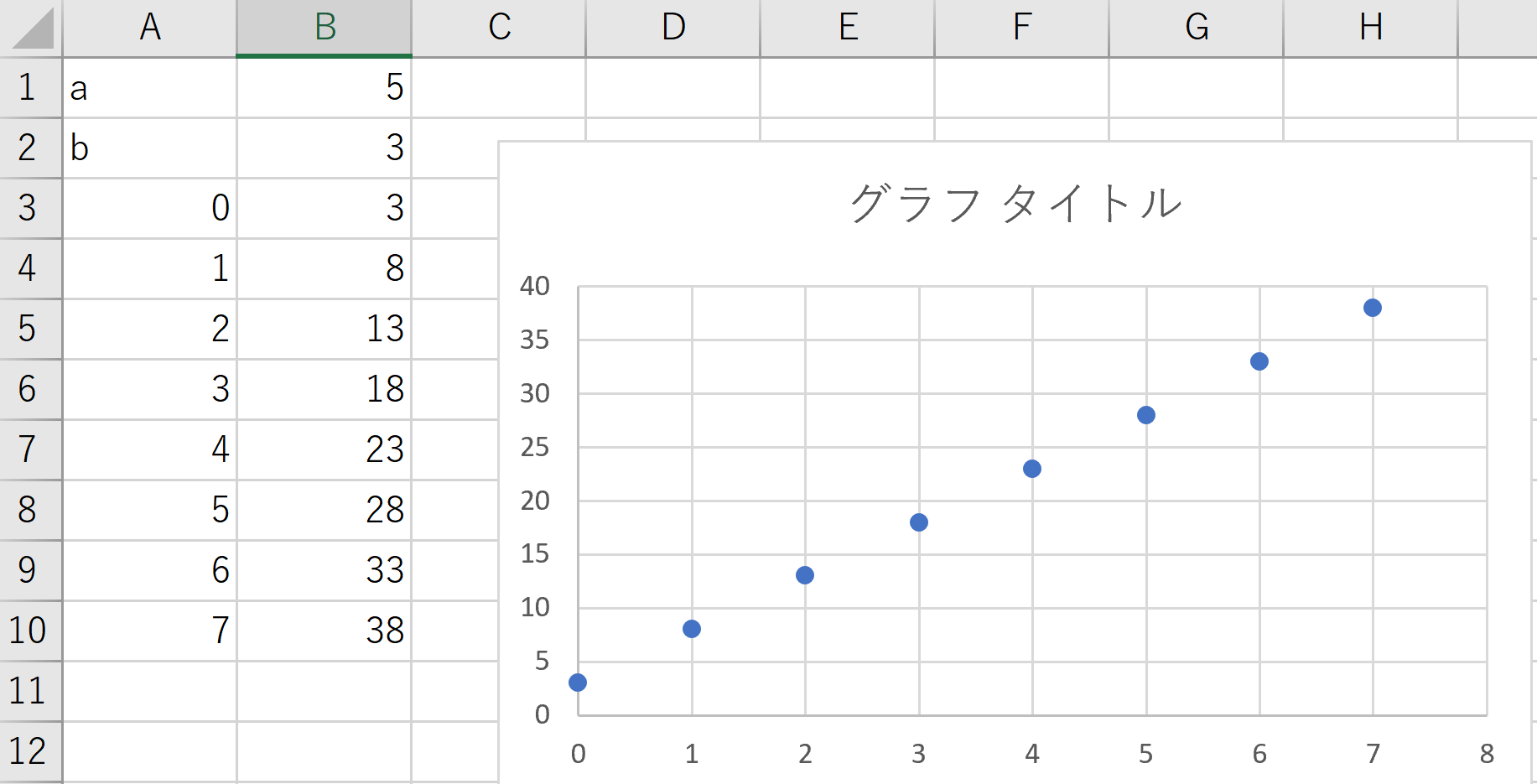 17
9-3 ２変数の一次式を Excel で見てみる
（コンピューターサイエンス）
URL: https://www.kkaneko.jp/cc/cs/index.html
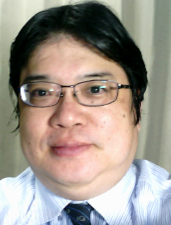 金子邦彦
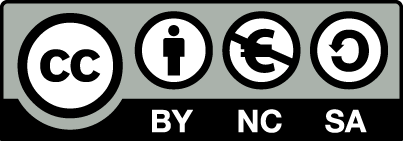 18
一次式の例
変数 x, y について
	 a x + b y + c
※ なぜ，数式が大切なのか？
　コミュニケーションの手段．誤解なく伝えるため．
19
生産計画
資源
	原料，労力，設備
	例）たまご、牛乳

成果物
	製品，サービス
	例）プリン，ケーキ
20
資源と成果物の関係
資源
　たまご

成果物
　プリン、ケーキ

　たまご２個必要　　→　プリン１個
　たまご１個必要　　→　ケーキ１枚
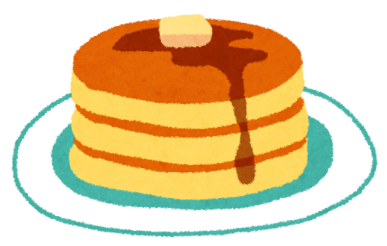 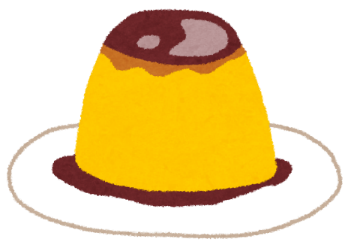 プリンの個数を x, ケーキの個数を y とすると：
　　たまご　= 2 x + y
一次式
21
① 次の値を書く．数字は半角で．
プリン１個　→　たまご２個必要
ケーキ１枚　→　たまご１個必要
B 列はあとで使いたいのであけておく
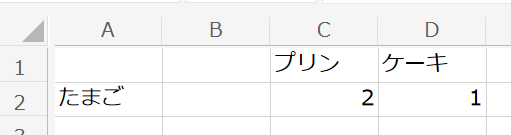 22
② 次を書き加える．数字は半角で．
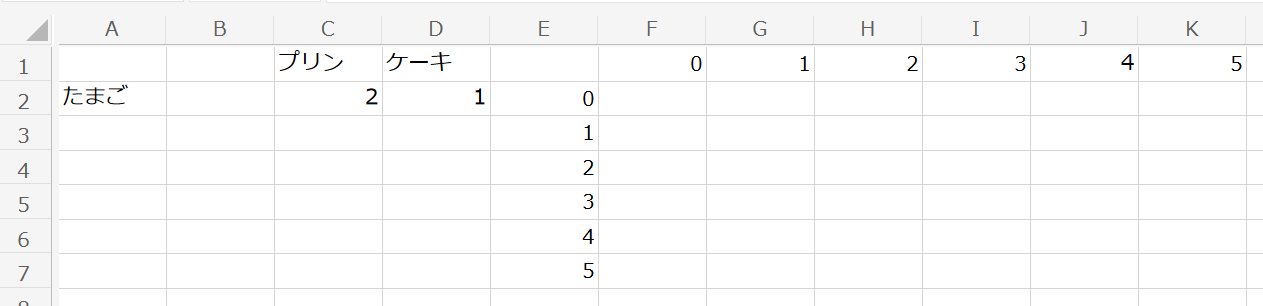 23
③ たまごをどれだけ使うか．
　「 2 x + y 」を求めるための、次の式を書く．
　　セル F2 に式「=$C$2 * F$1 + $D$2 * $E2」
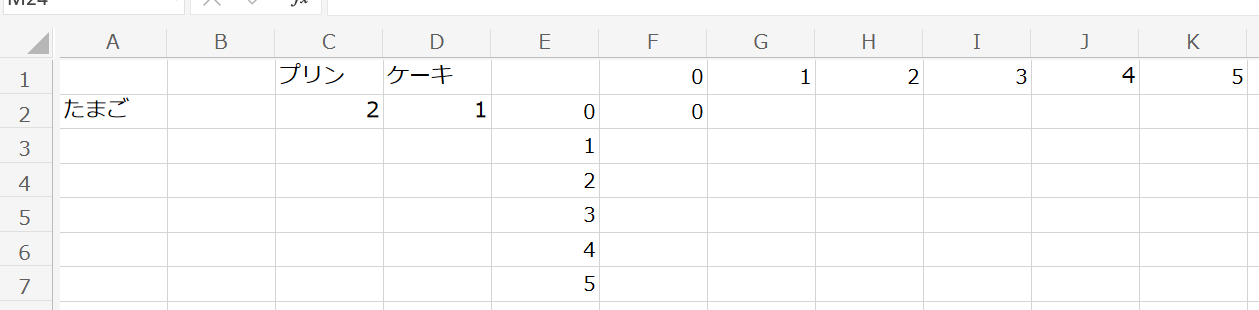 0 になるので確認
24
④ セル F2 の式を，F3 から F7 （セル 5個分）に「コピー＆貼り付け」する．     右クリックメニューが便利
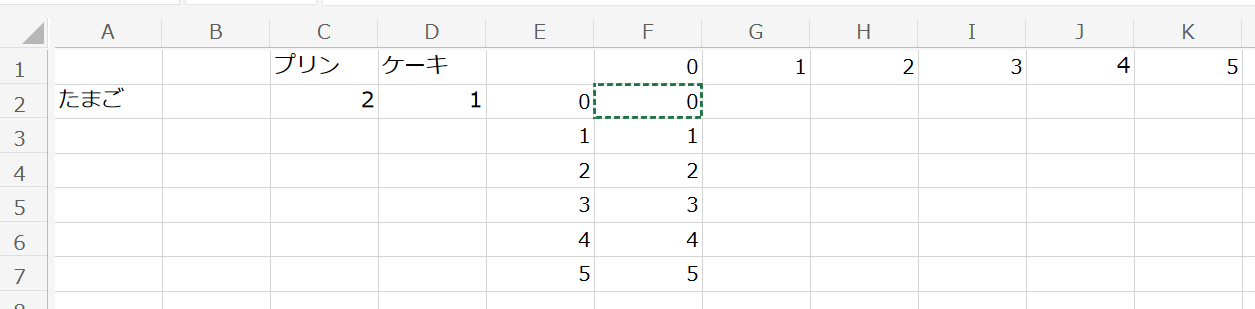 0
1
2
3
4
5
のようになっている
ことを確認．
25
⑤ セル F2 の式を，G2 から K7 に「コピー＆貼り付け」する．     右クリックメニューが便利
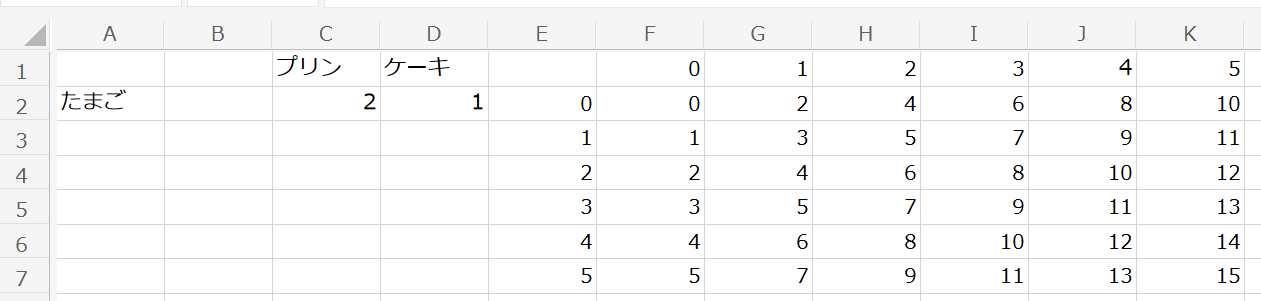 26
たまごの量
プリン
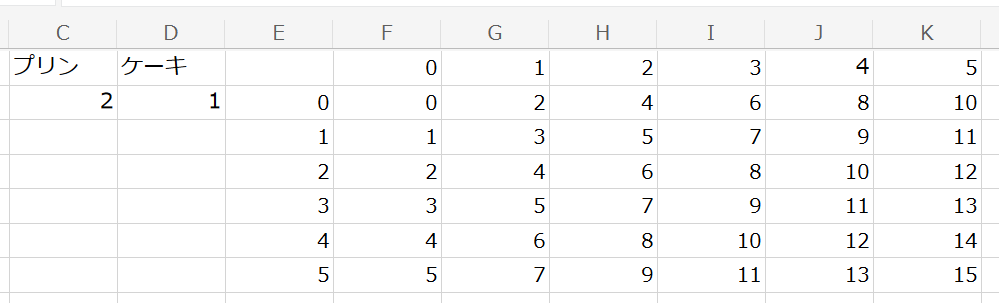 2x + y
ケーキ
27
⑥ セル C2 の値を，4 に変えてみる．数字は半角で．変化を見る
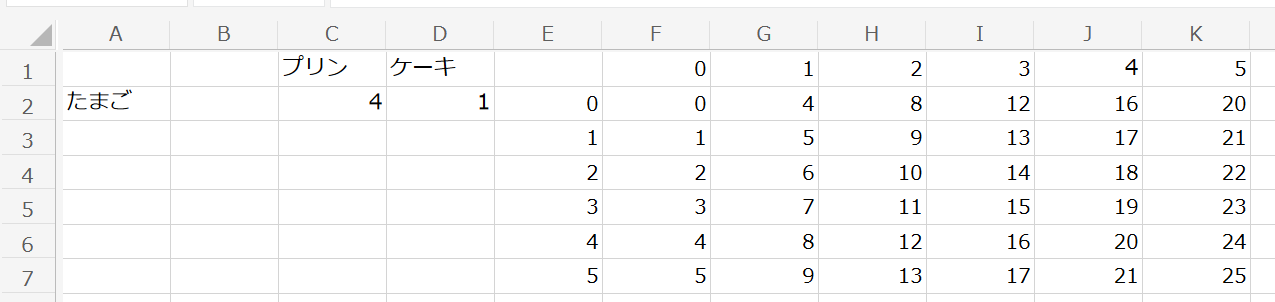 自動計算
28
⑥ セル C2 の値を，2 に戻しておく．数字は半角で．
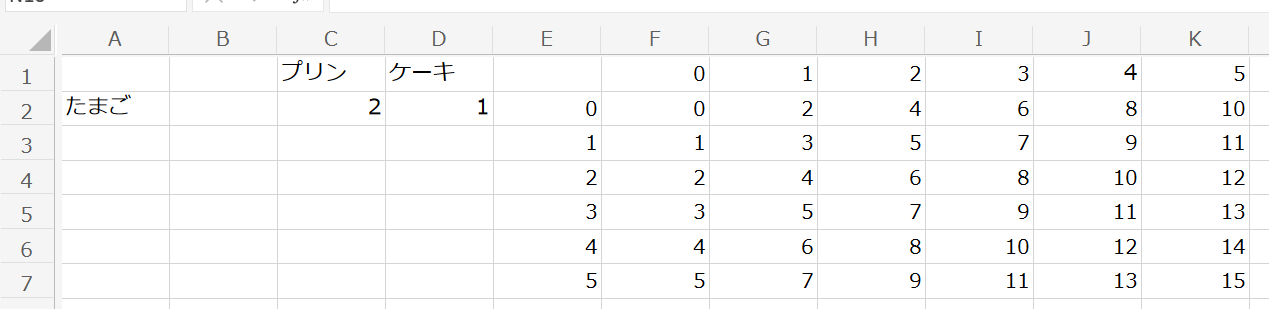 自動計算
29
いまの エクセルファイル に書き加える
牛乳　　= 100 x + 200 y
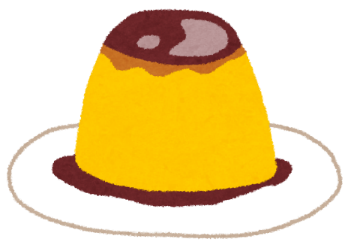 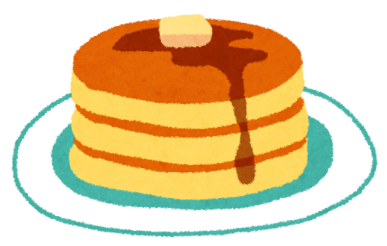 30
⑦ 必要な牛乳の量を求めたい．
まず，Excel で次の値を書き加える．（セル A3, C3, D3）
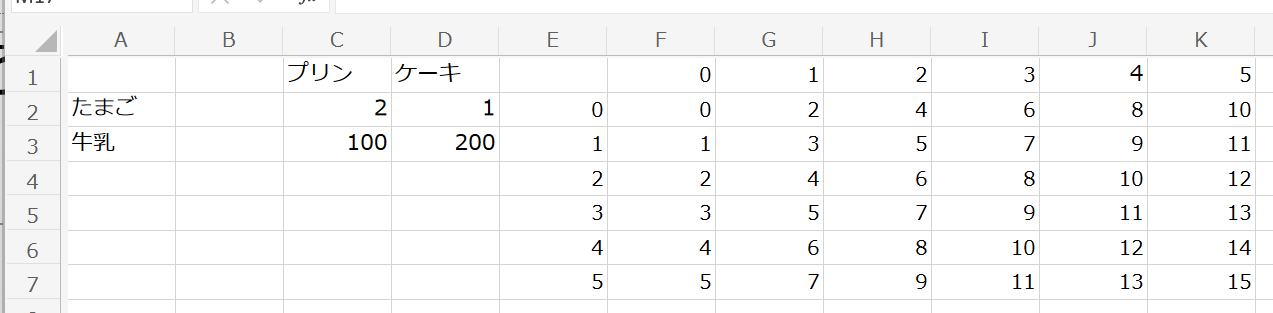 31
⑧　セル  E1 から K7 を範囲選択し，右クリックメニューで「コピー」を選び，E8 から K14 に張り付ける
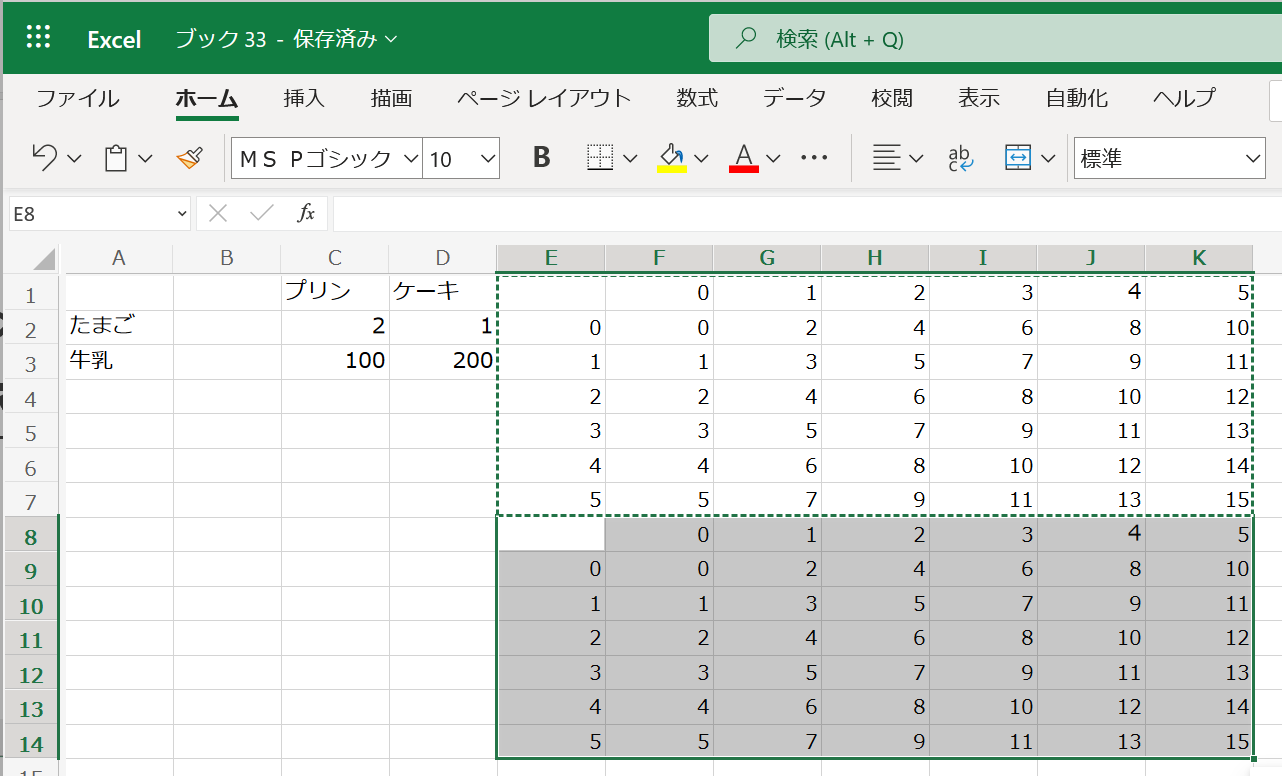 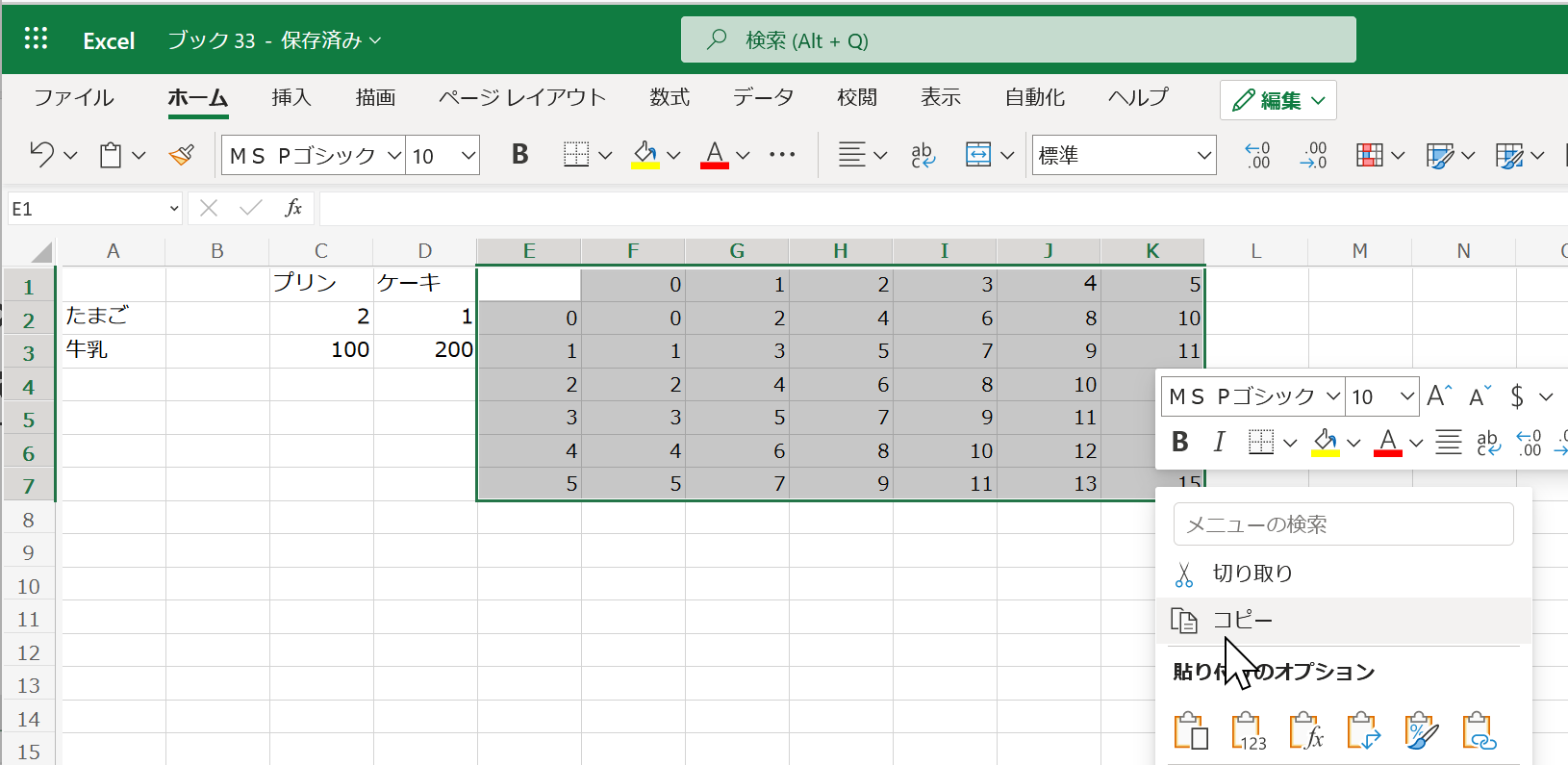 32
⑨　牛乳をどれだけ使うか．
「 100 x + 200 y 」を求めるための、次の式を書く．
　　セル F9 に式「 =$C$3 * F$8 + $D$3 * $E9 」
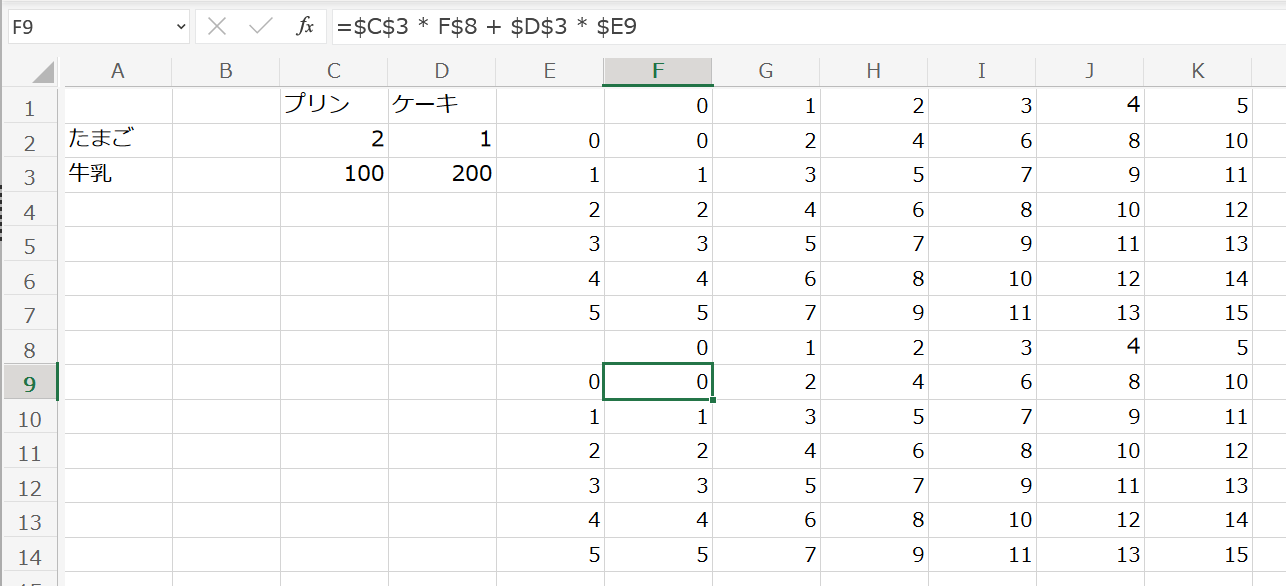 0 になるので確認
33
④ セル F9 の式を，F10 から F14 （セル 5個分）に「コピー＆貼り付け」する．     右クリックメニューが便利
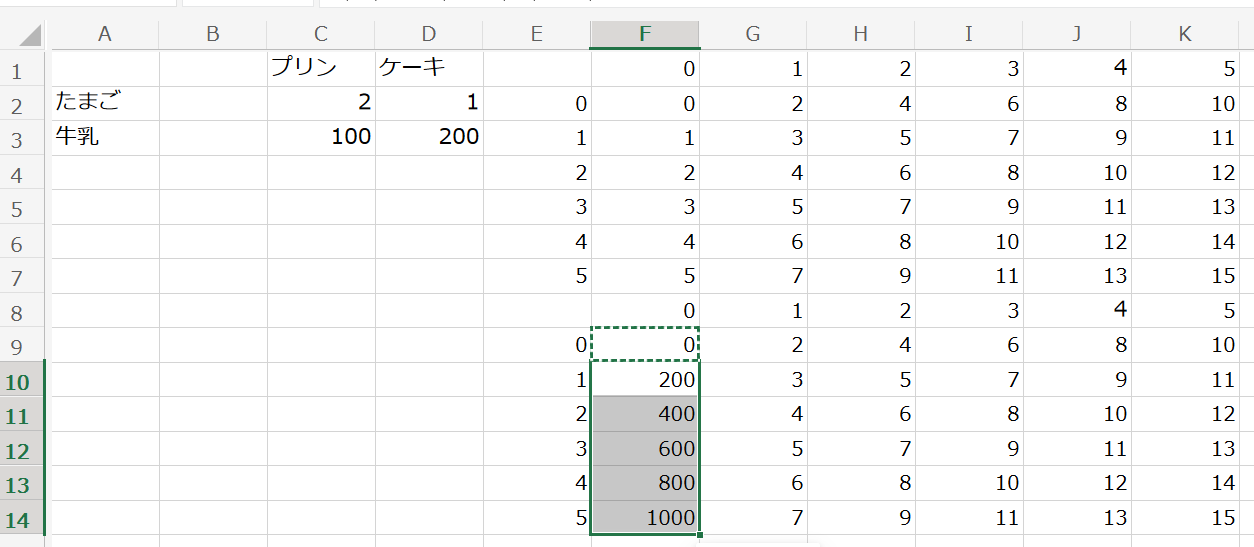 0
  200
  400
  600
  800
1000
のようになっている
ことを確認．
34
⑤ セル F9 の式を，G9 から K14 に「コピー＆貼り付け」する．     右クリックメニューが便利
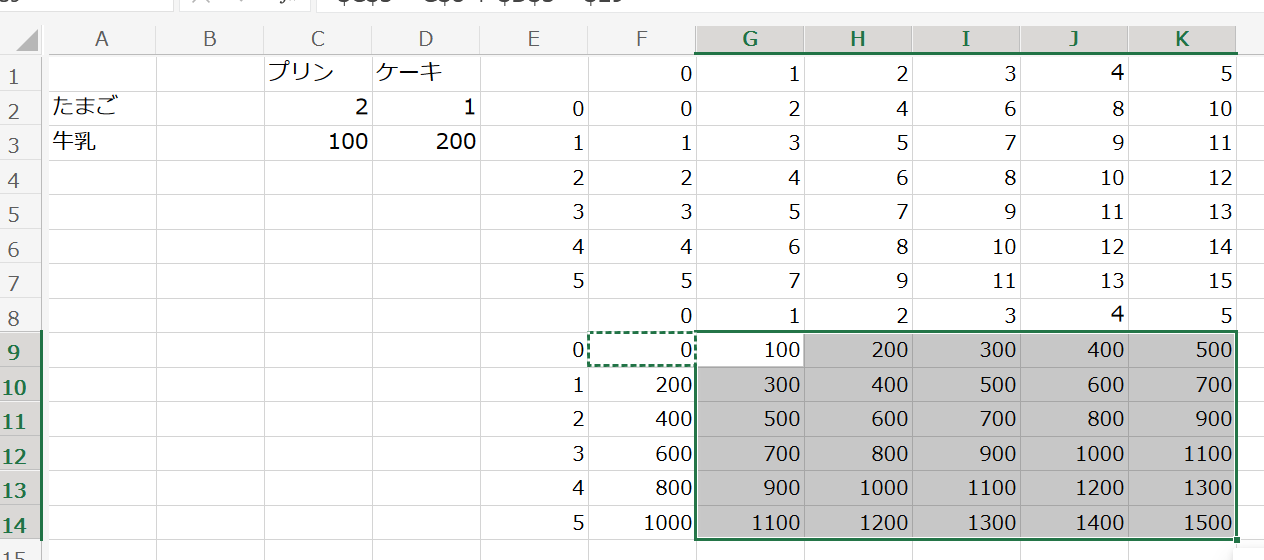 35
牛乳の量
プリン
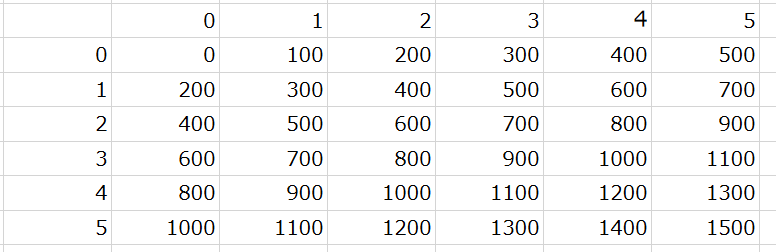 100 x + 200 y
ケーキ
次で使うので，Excel を閉じないこと
36
9-4 一次不等式の制約を Excel で見てみる
（コンピューターサイエンス）
URL: https://www.kkaneko.jp/cc/cs/index.html
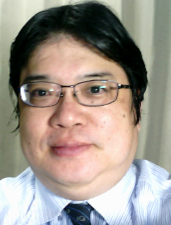 金子邦彦
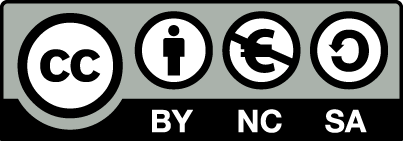 37
たまご　　= 2 x + y
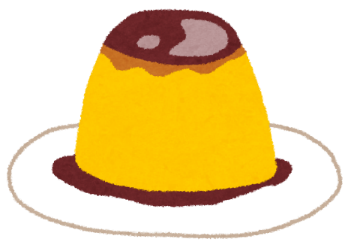 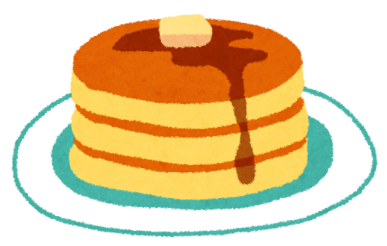 たまごが 10 しかありません（制約）
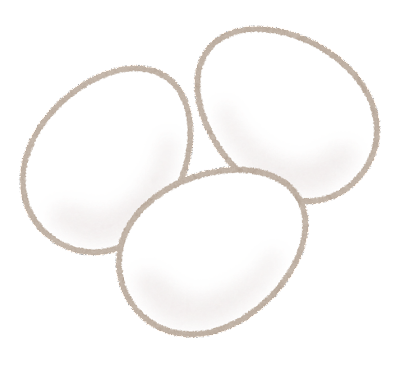 38
たまご　　= 2 x + y
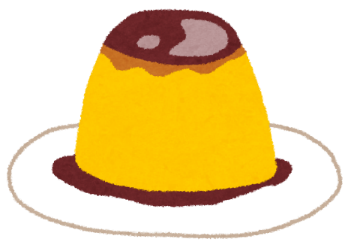 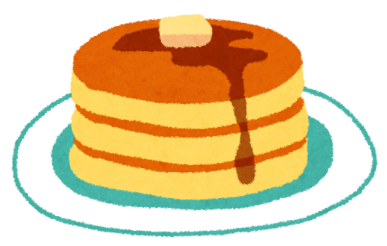 たまごが 10 しかありません（制約）
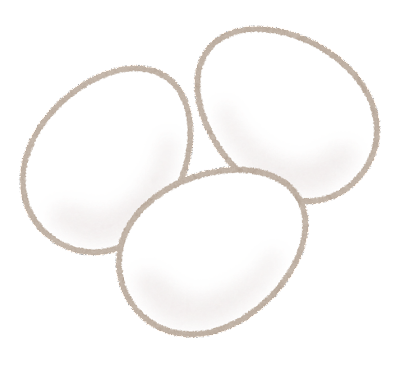 変数 x, y について
	 2 x + y  ≦ 10
39
① 前のパート「9-3. ２変数の一次式を Excel で見る」の手順で，Excel を準備する

② セル F2 から K7 を範囲選択し、条件付き書式
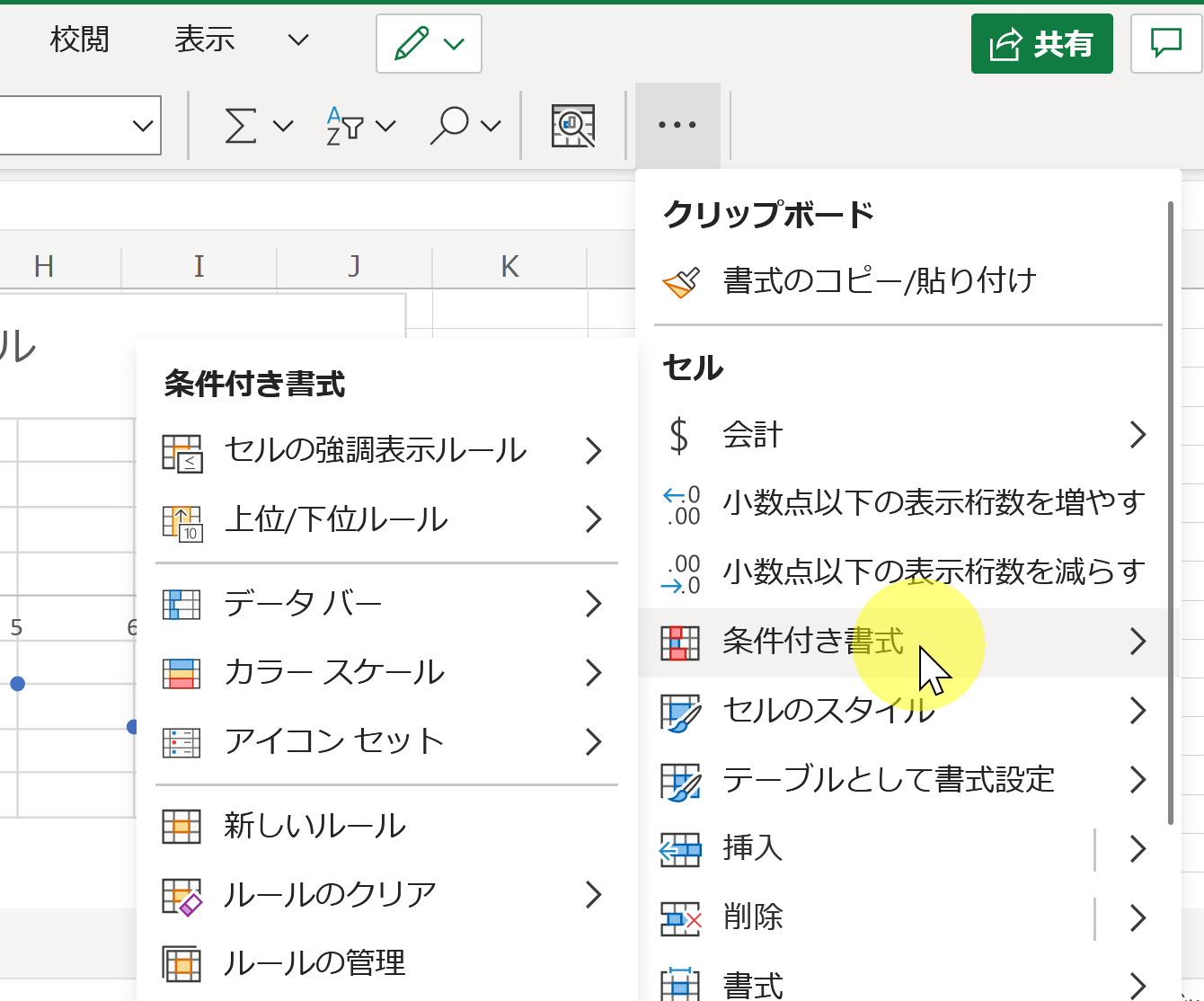 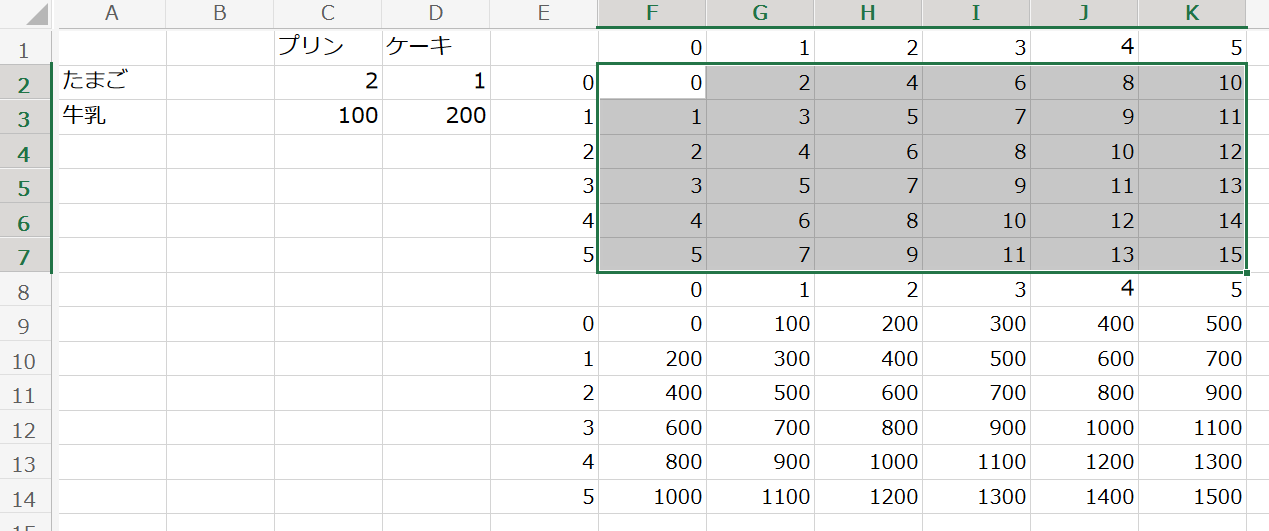 どちらか
の表示
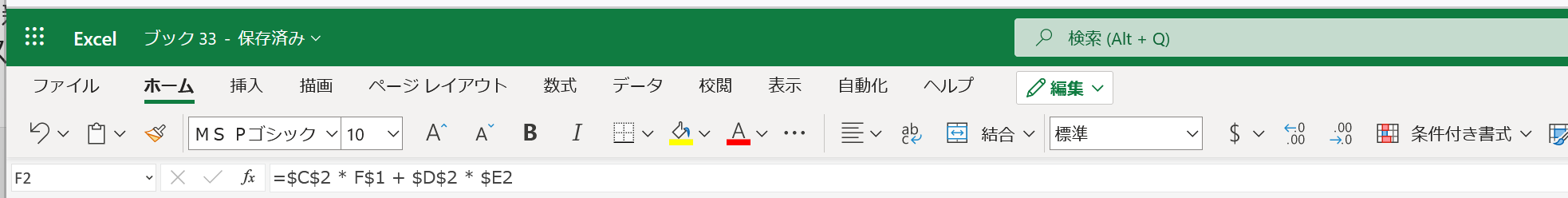 オンライン版
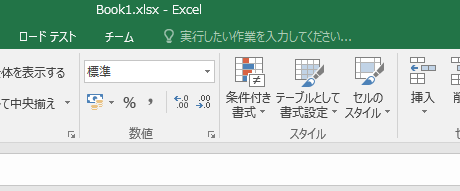 次ページに続く
40
アプリ版
③「セルの強調表示ルール」→「指定の値より大きい」
と操作． 「10」を指定し、OKをクリック
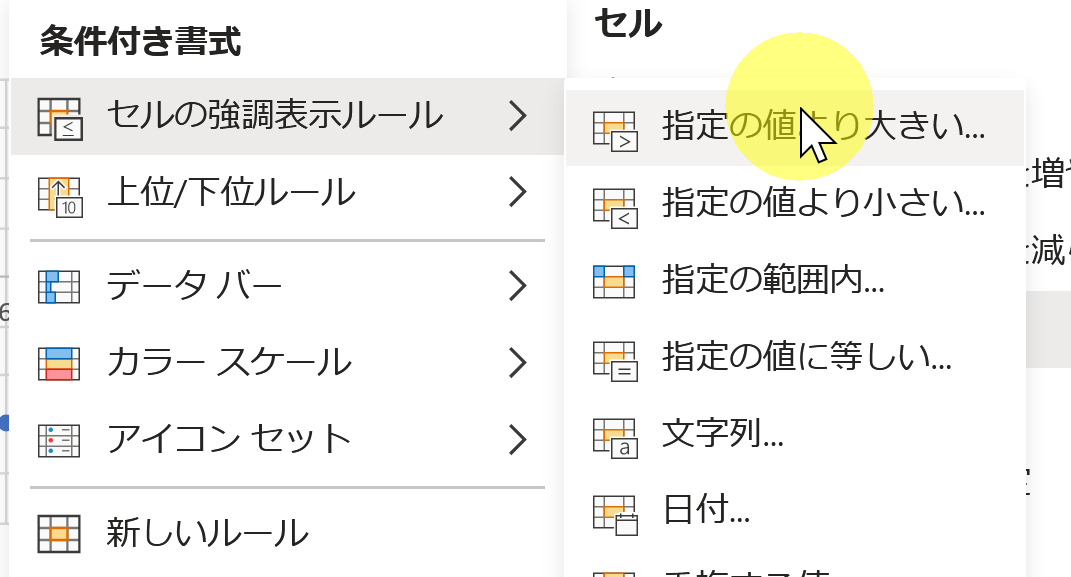 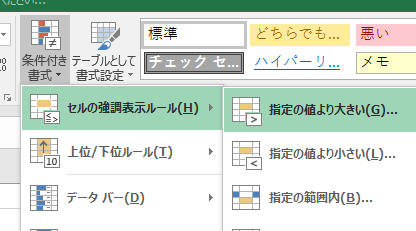 指定の値より大きい
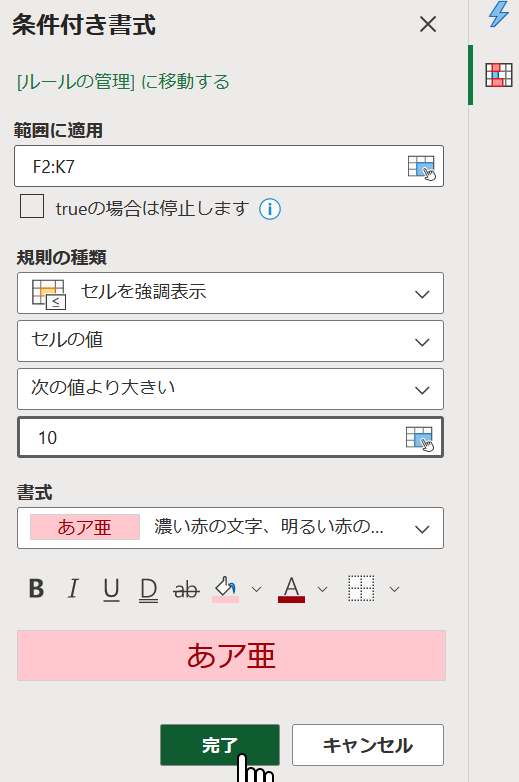 指定の値より大きい
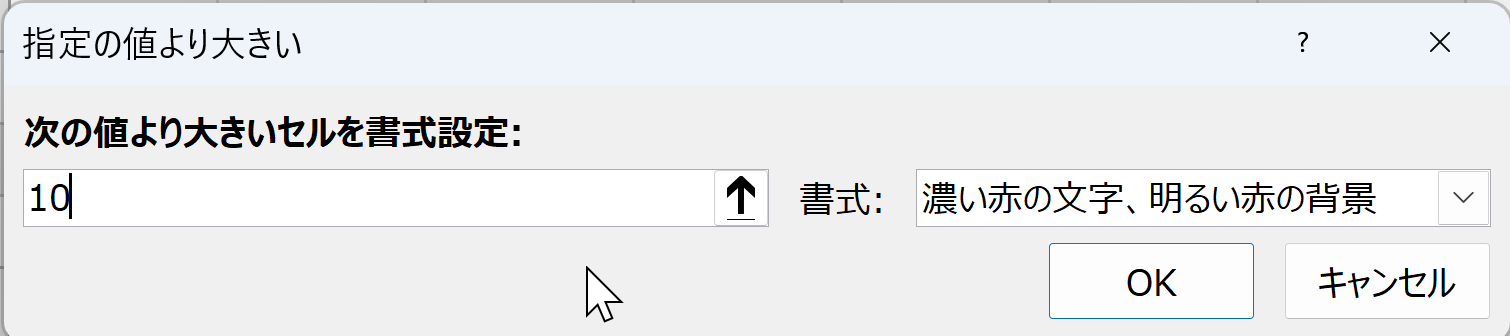 「10」は半角で
「10」は半角で
41
アプリ版
オンライン版
いまできたこと
たまごの量
プリン
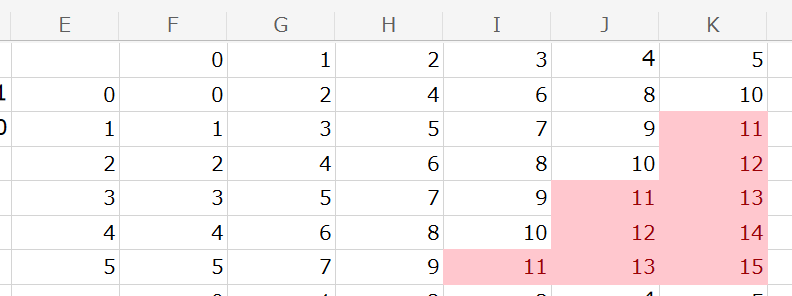 ケーキ
ピンクの部分は材料不足
（制約違反）
42
牛乳　　= 100 x + 200 y
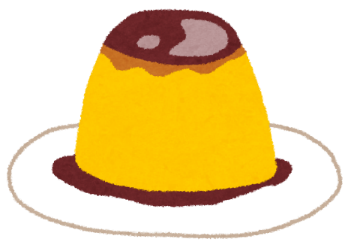 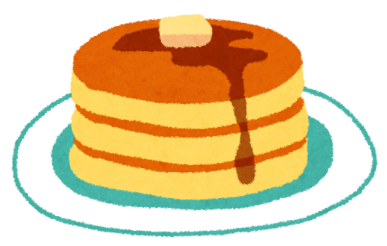 牛乳が 1000 しかありません（制約）
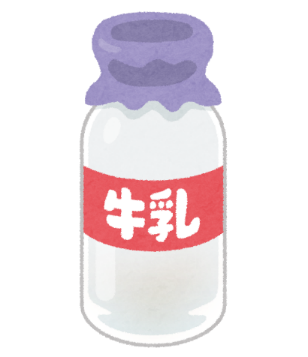 43
牛乳　　= 100 x + 200 y
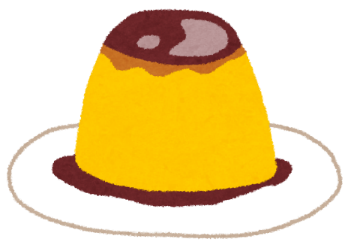 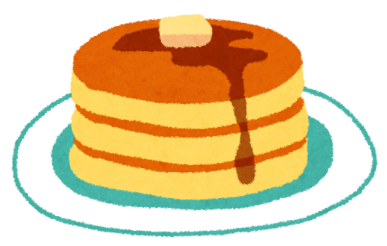 牛乳が 1000 しかありません（制約）
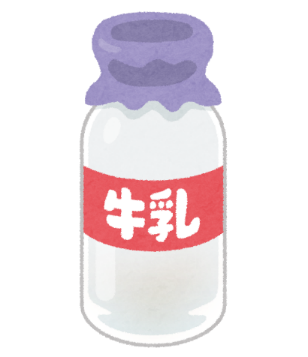 変数 x, y について
	 100 x + 200 y  ≦ 1000
44
④ セル F9 から K14 を範囲選択し、条件付き書式
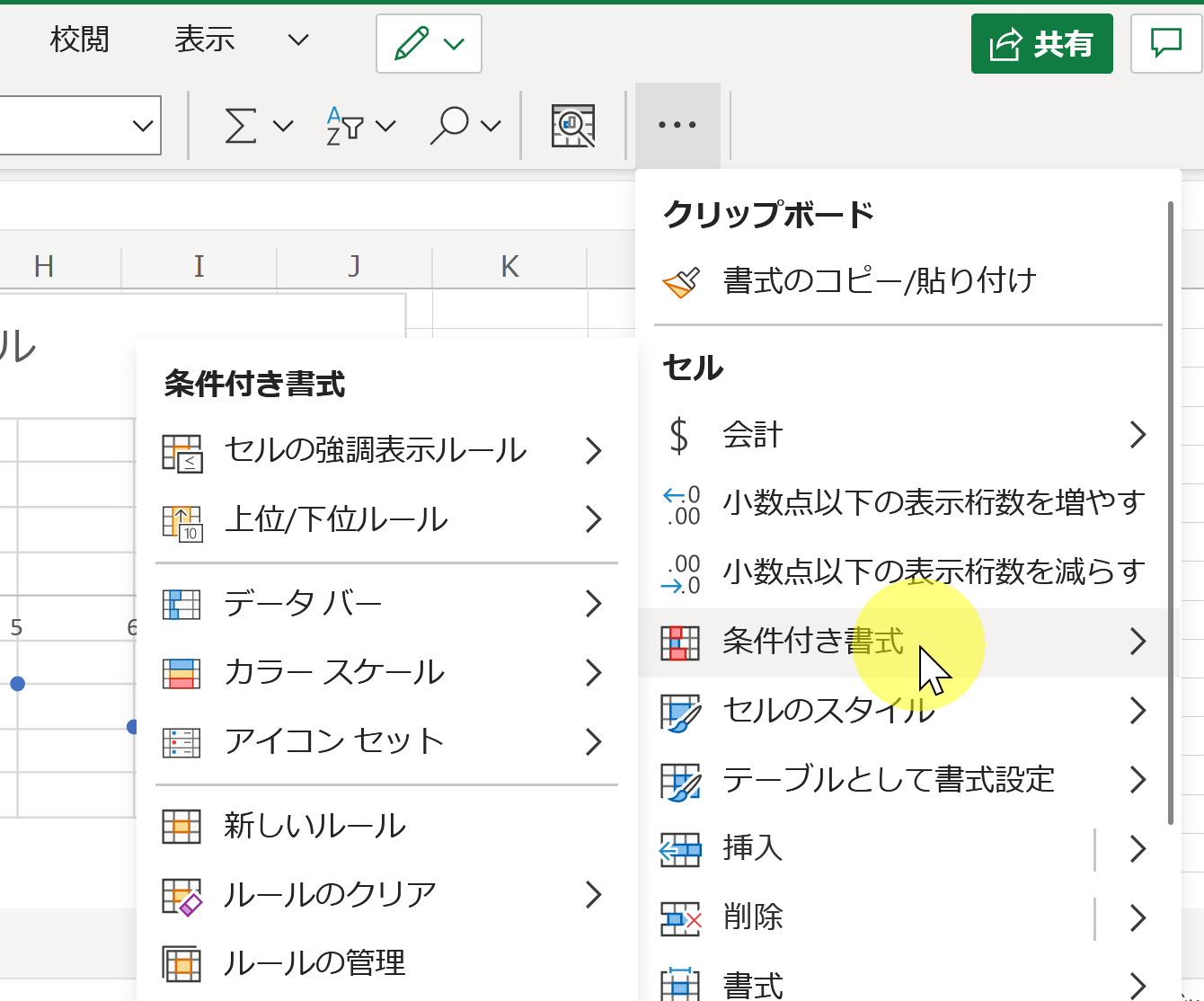 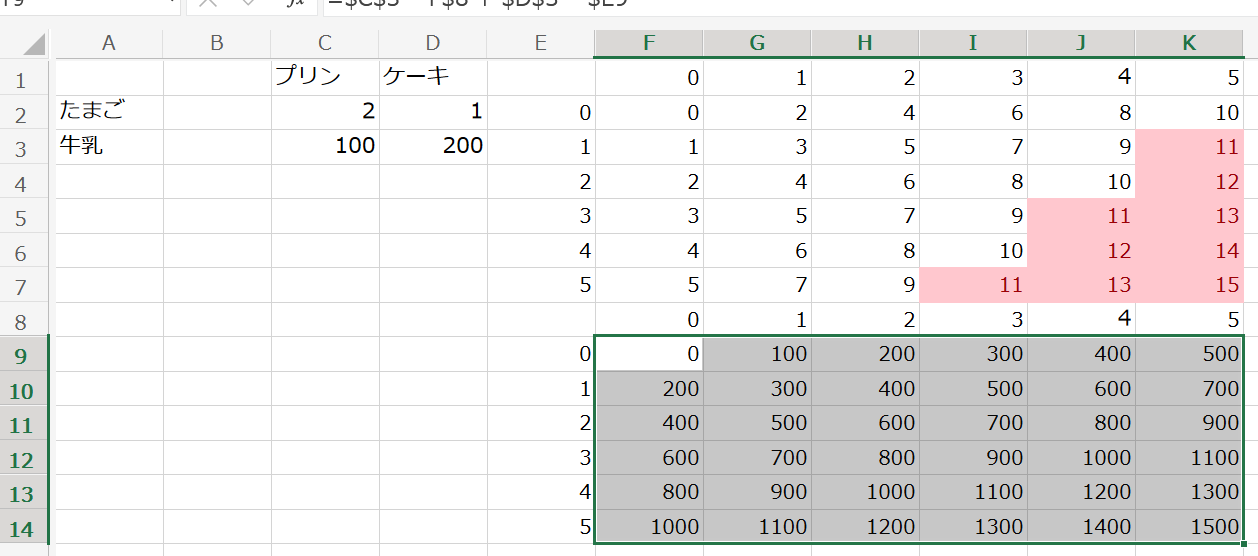 どちらか
の表示
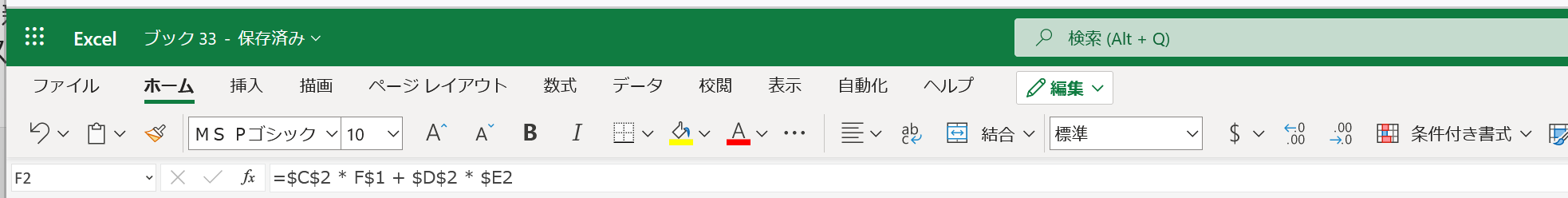 オンライン版
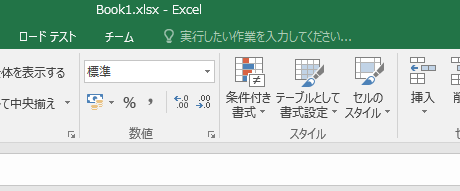 次ページに続く
45
アプリ版
⑤「セルの強調表示ルール」→「指定の値より大きい」
と操作． 「1000」を指定し、OKをクリック
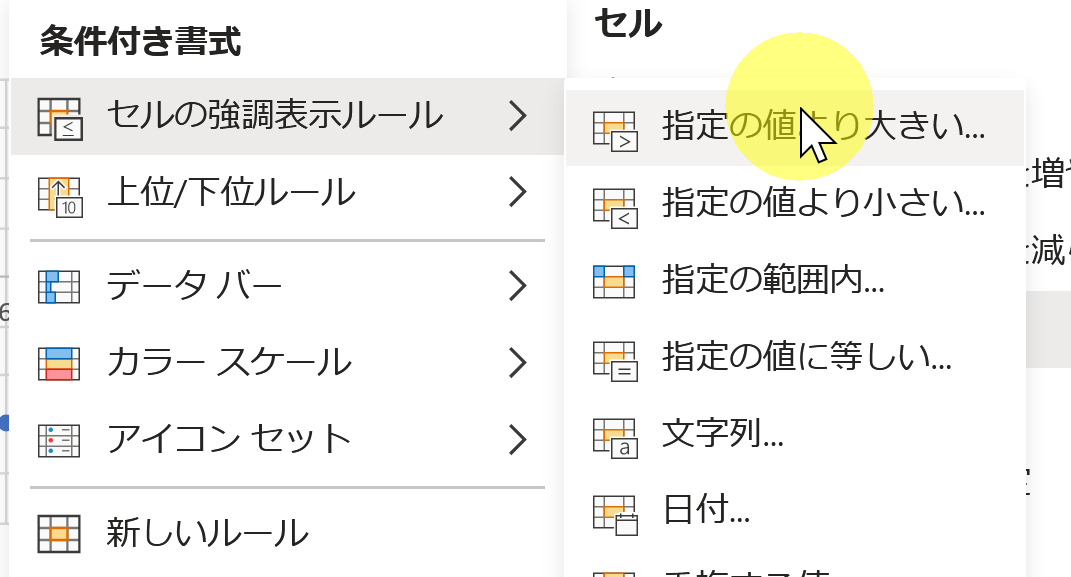 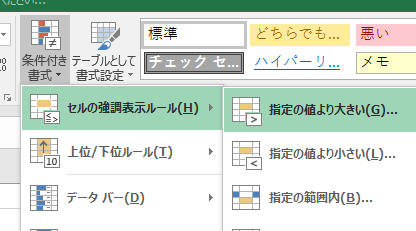 指定の値より大きい
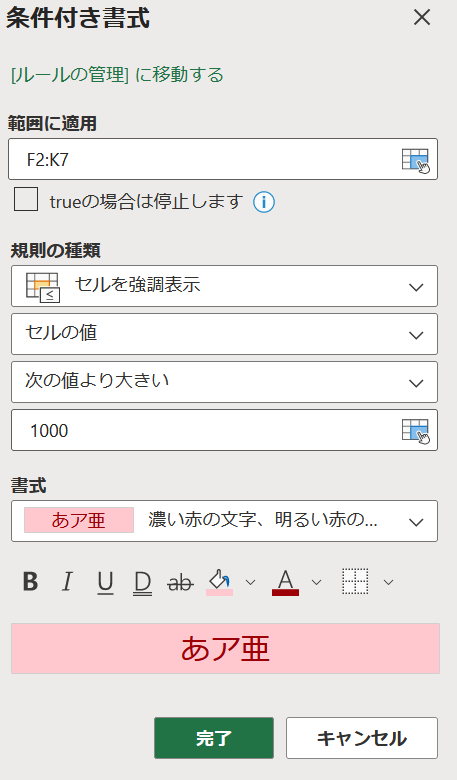 指定の値より大きい
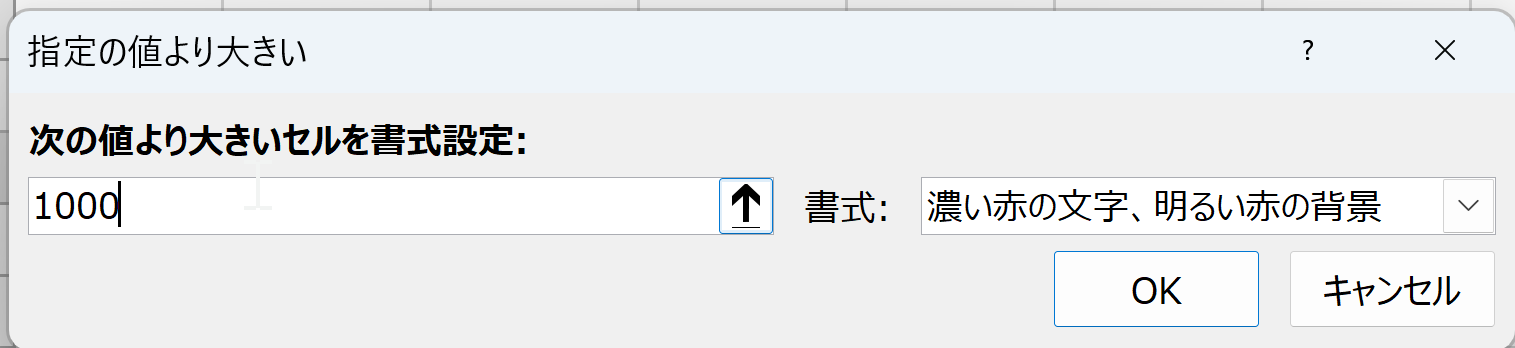 「1000」は半角で
「1000」は半角で
46
アプリ版
オンライン版
いまできたこと
牛乳の量
プリン
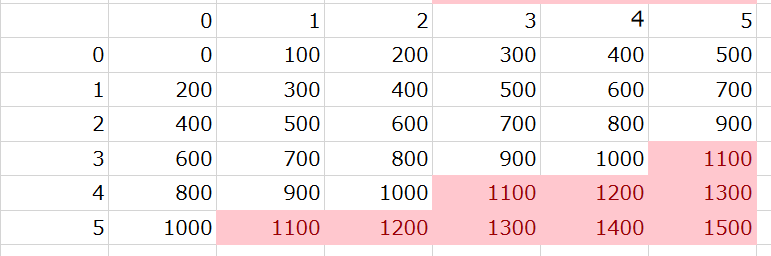 ケーキ
ピンクの部分は材料不足
（制約違反）
次で使うので，Excel を閉じないこと
47
9-5 線形計画法
（コンピューターサイエンス）
URL: https://www.kkaneko.jp/cc/cs/index.html
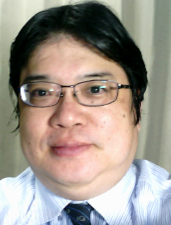 金子邦彦
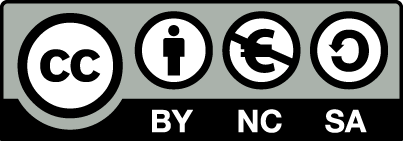 48
線形計画法とは
線形計画法とは，
　一次不等式（複数可）などの制約のもとで，
　一次式の値が最大になるように，
　変数の値を調整すること．
49
線形計画法の用途の例
限られた材料で，なるべく多くの製品を作る．
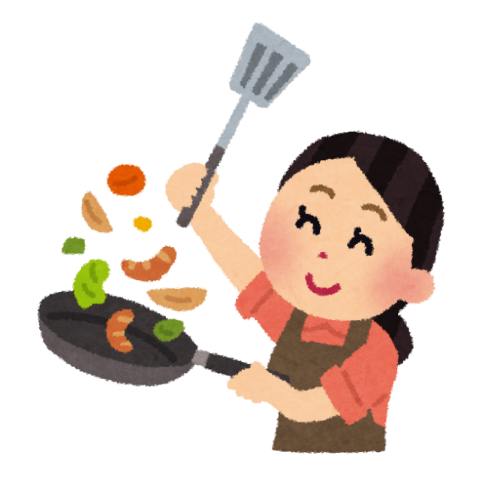 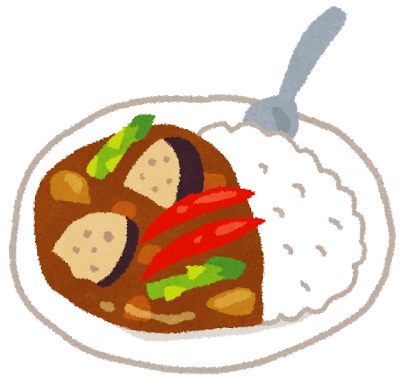 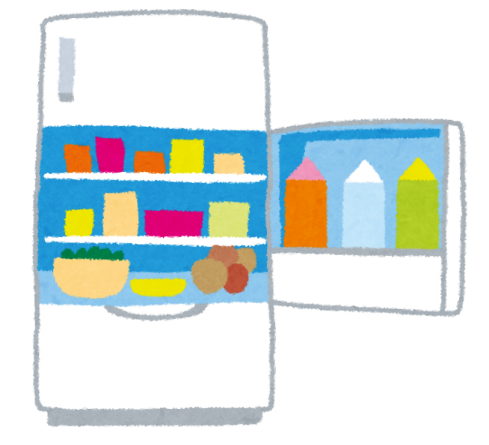 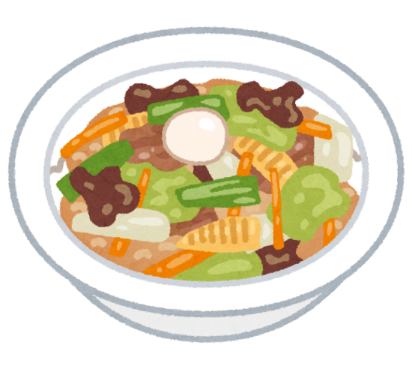 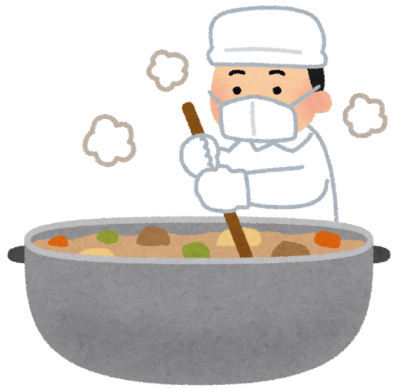 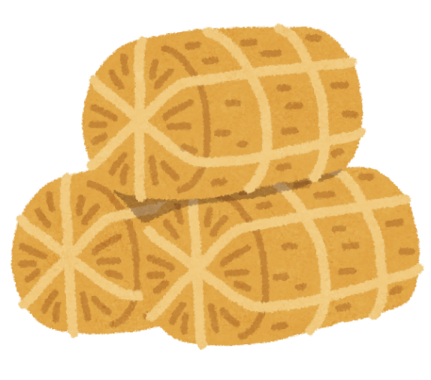 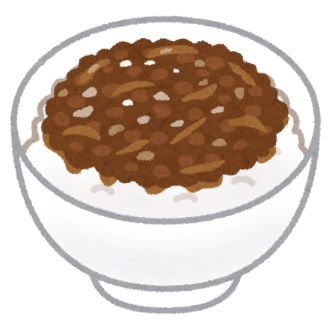 50
線形計画法の有用性
限られた材料で，なるべく多くの製品を作る．
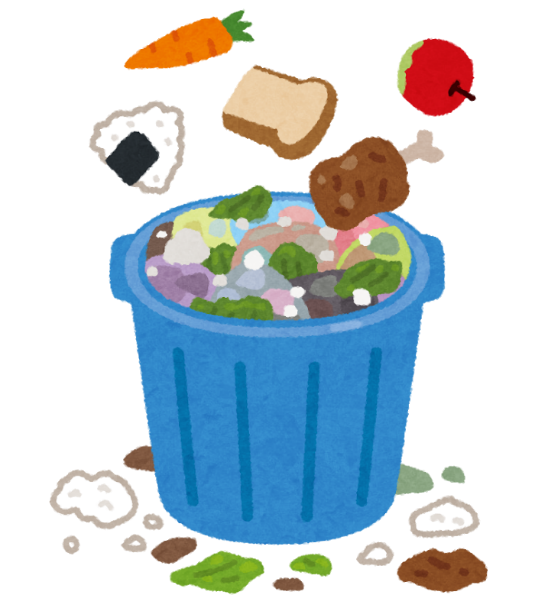 次の問題などを解決
◆　資源が余る

◆　安い生産物をたくさん作ってしまう
51
最大化の例
プリン　	１個　１５０円
　ケーキ	１個　２００円

　プリンの個数を x, 
　ケーキの個数を y ：
　　売り上げ「 150 x + 200 y」
　 を最大化
一次式の最大化
52
資源と生産物の関係の例
プリンの原料
	たまご 2  	牛乳 100
ケーキの原料
　    たまご 1  	牛乳 200
プリンの個数を x, 
　ケーキの個数を y ：
　　たまご　= 2 x + y      
　　牛乳      = 100 x + 200 y
一次式が２つ
53
制約の例
プリンの個数を x, 
ケーキの個数を y ：

　たまご　 	10以下
　牛乳	　 	1000以下　という制約は
2 x + y ≦ 10
100 x + 200 y ≦ 1000
一次式で書かれた制約
54
ここまでのまとめ
一次不等式の制約


一次式の値が最大になるように，

変数の値を調整すること．
2 x + y ≦ 10
100 x + 200 y ≦ 1000
150 x + 200 y
変数 x, y の値を調整
55
線形計画法の用途の例
原料油を混合して，石油製品を作る
工場で，「通常モード」と「残業モード」を混ぜて，商品を作りだめする
飼料を混合して，きちんとした栄養がとれる餌を作る
複数種類のタンクがあるときの，石油製品生産計画を立てる
56
線形計画法の「線形」
「制約式を一次不等式で書く」
→　一次不等式の境界は，直線（まっすぐ）である
　　　　　　　　　　　　　　線形
y
x
0
57
9-6 線形計画法を Excel で見てみる
（コンピューターサイエンス）
URL: https://www.kkaneko.jp/cc/cs/index.html
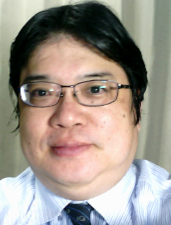 金子邦彦
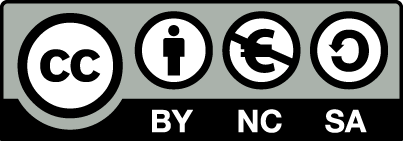 58
① 前のパート「9-4. 一次不等式の制約を Excel で見てみる」の手順で，Excel を準備する

②　次を書き加える．数字は半角で．
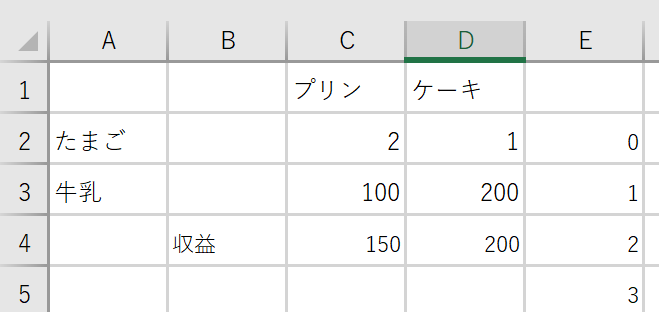 59
③　次を書き加える．数字は半角で．
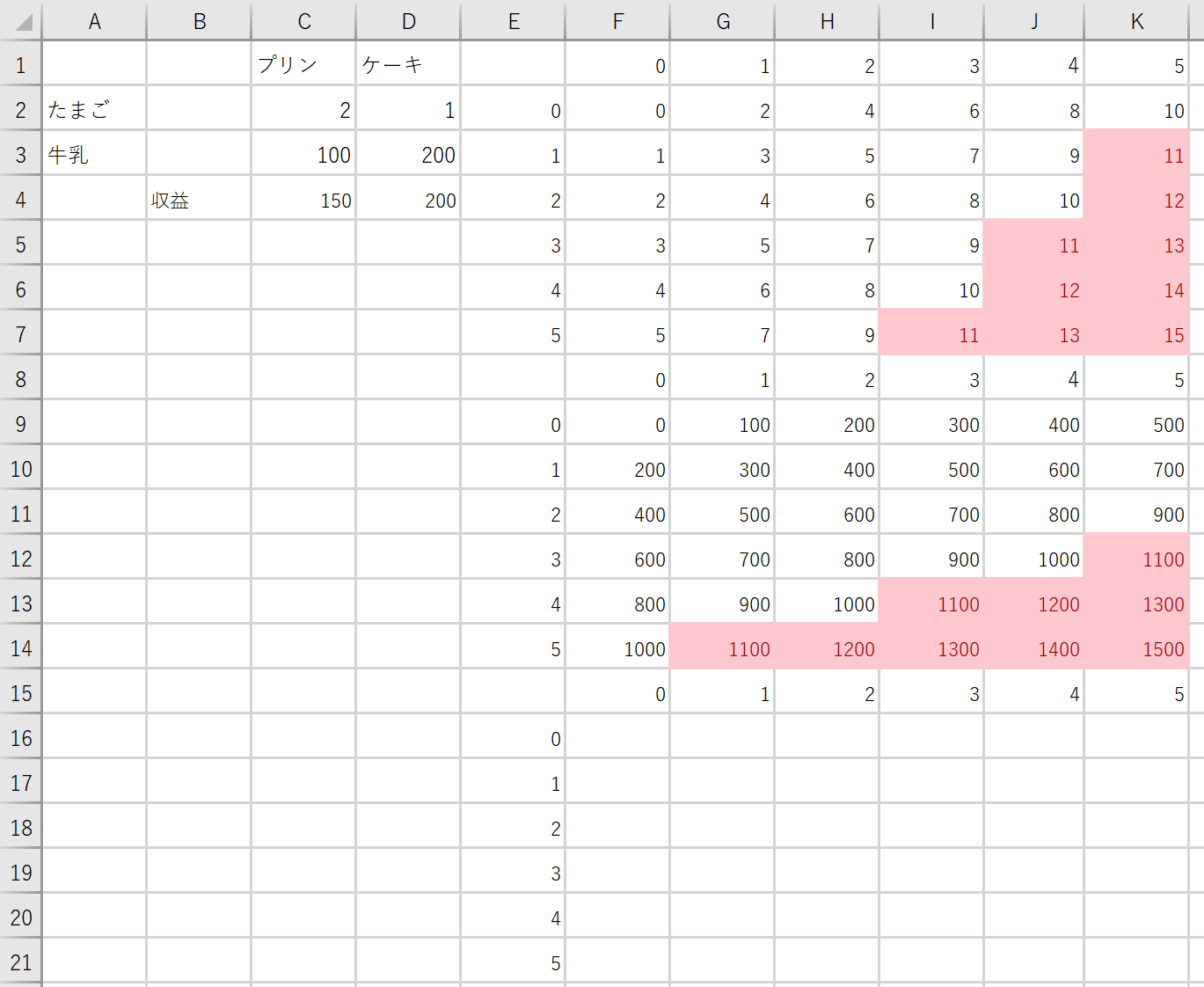 60
④ 収益
　「 150 x + 200 y 」を求めるための、次の式を書く．
　　セル F16 に式「 =$C$4 * F$15 + $D$4 * $E16」
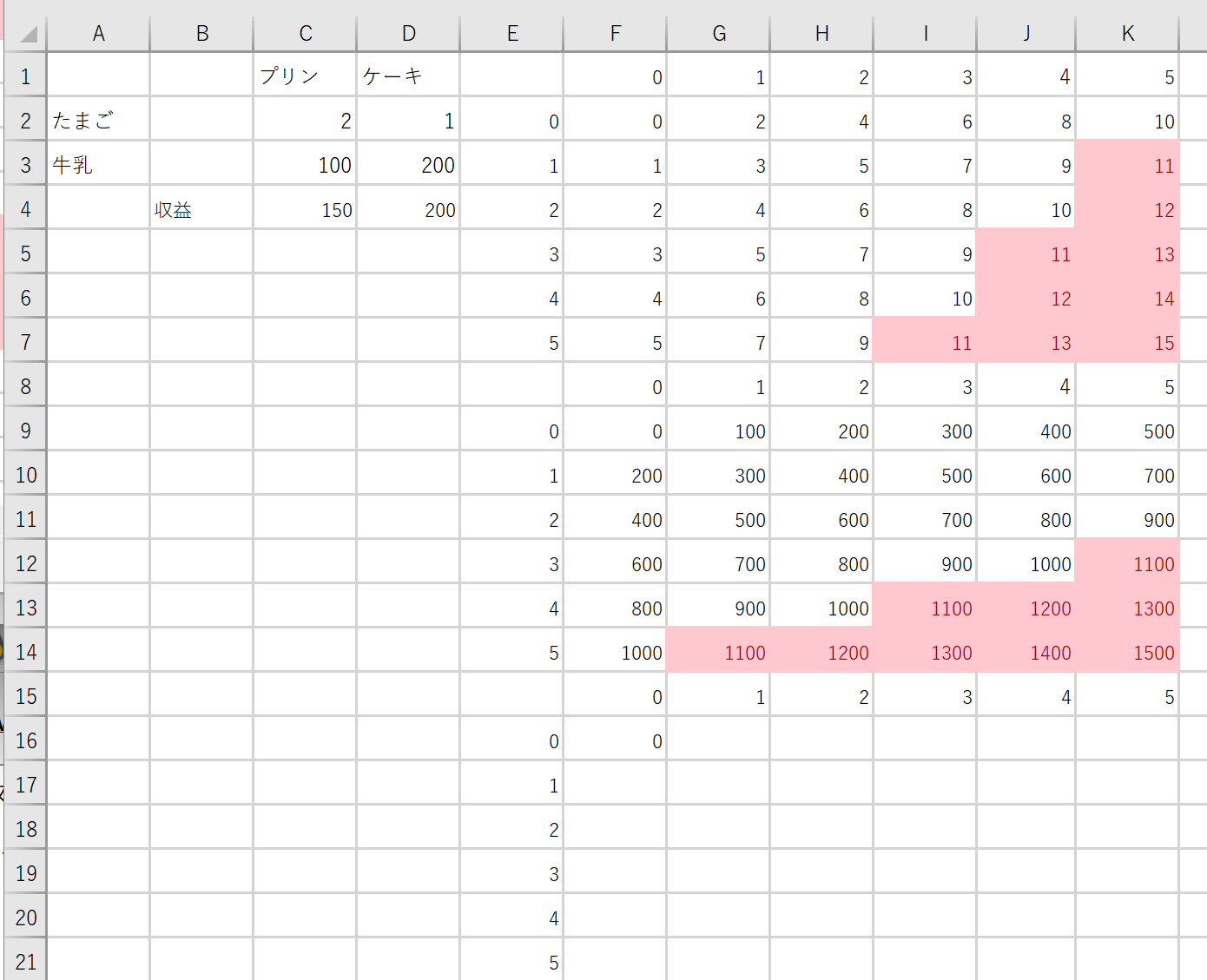 0 になるので確認
61
⑤ セル F16 の式を，F17 から F21 （セル 5個分）に「コピー＆貼り付け」する．     右クリックメニューが便利
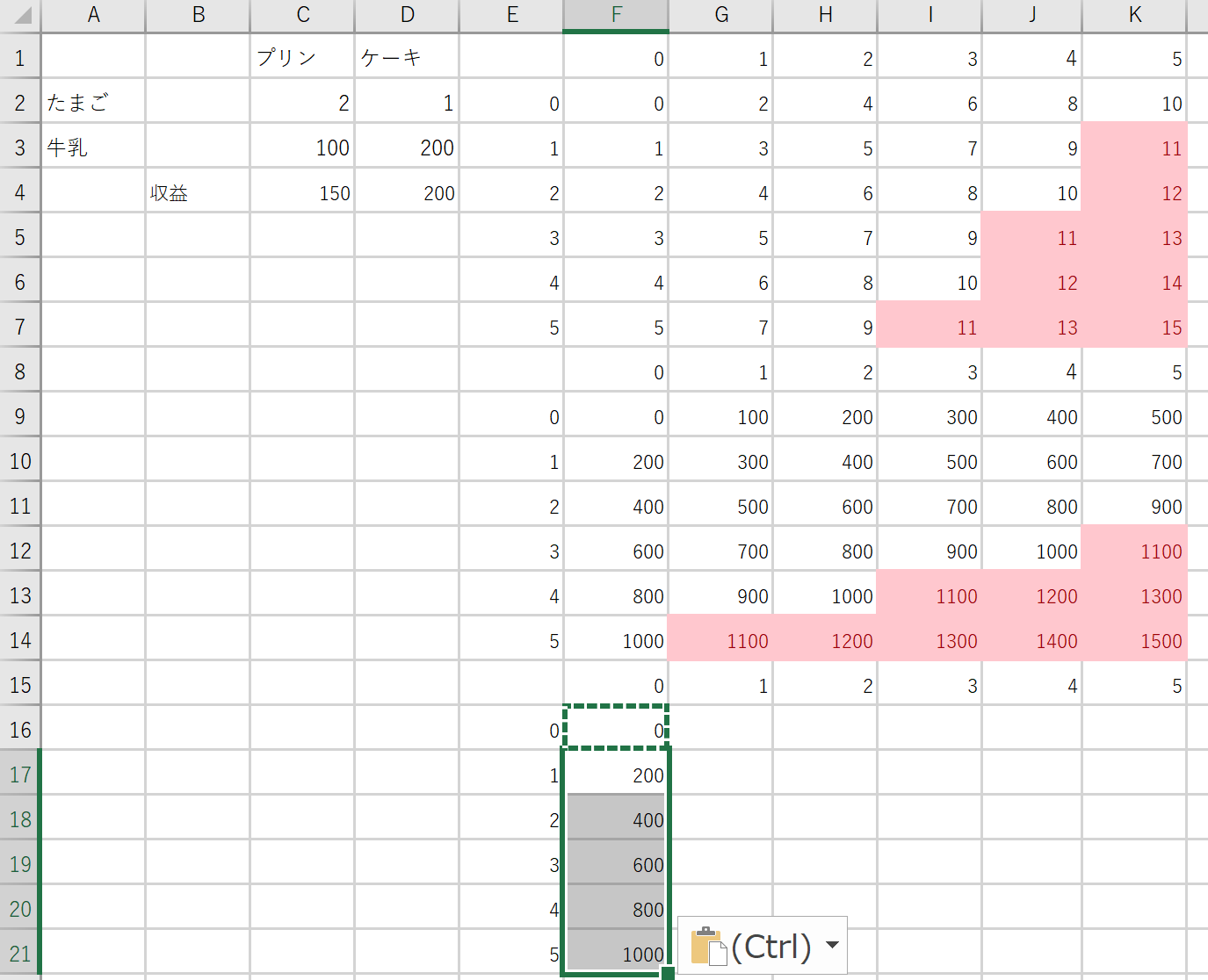 0
  200
  400
  600
  800
1000
のようになっている
ことを確認．
62
⑥ セル F16 の式を，G16 から K21 に「コピー＆貼り付け」する．     右クリックメニューが便利
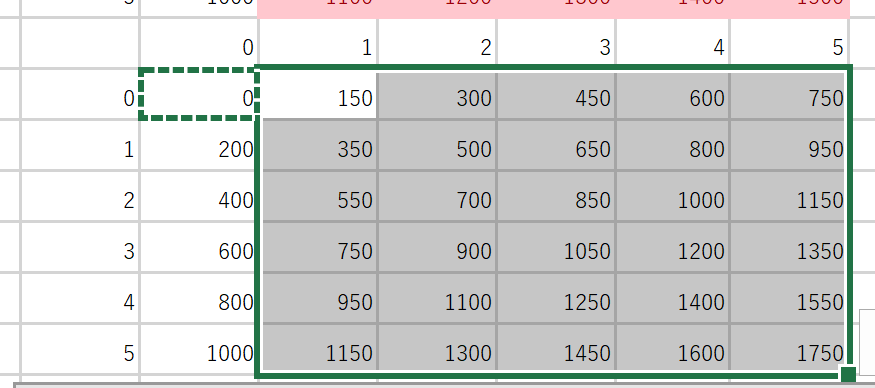 63
収益
プリン（１個１５０円）
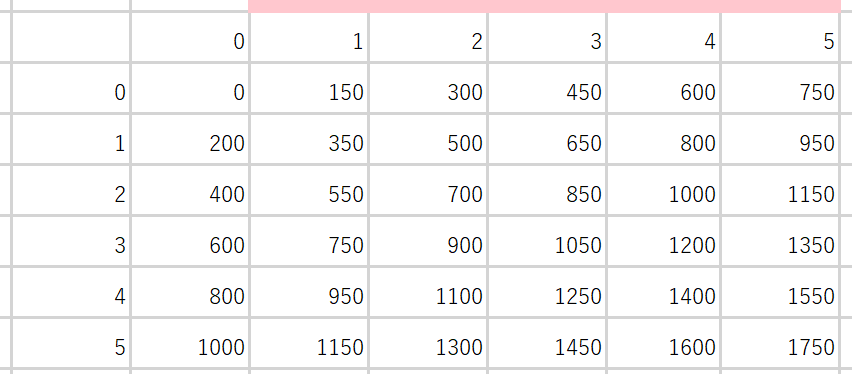 ケーキ（１個２００円）
64
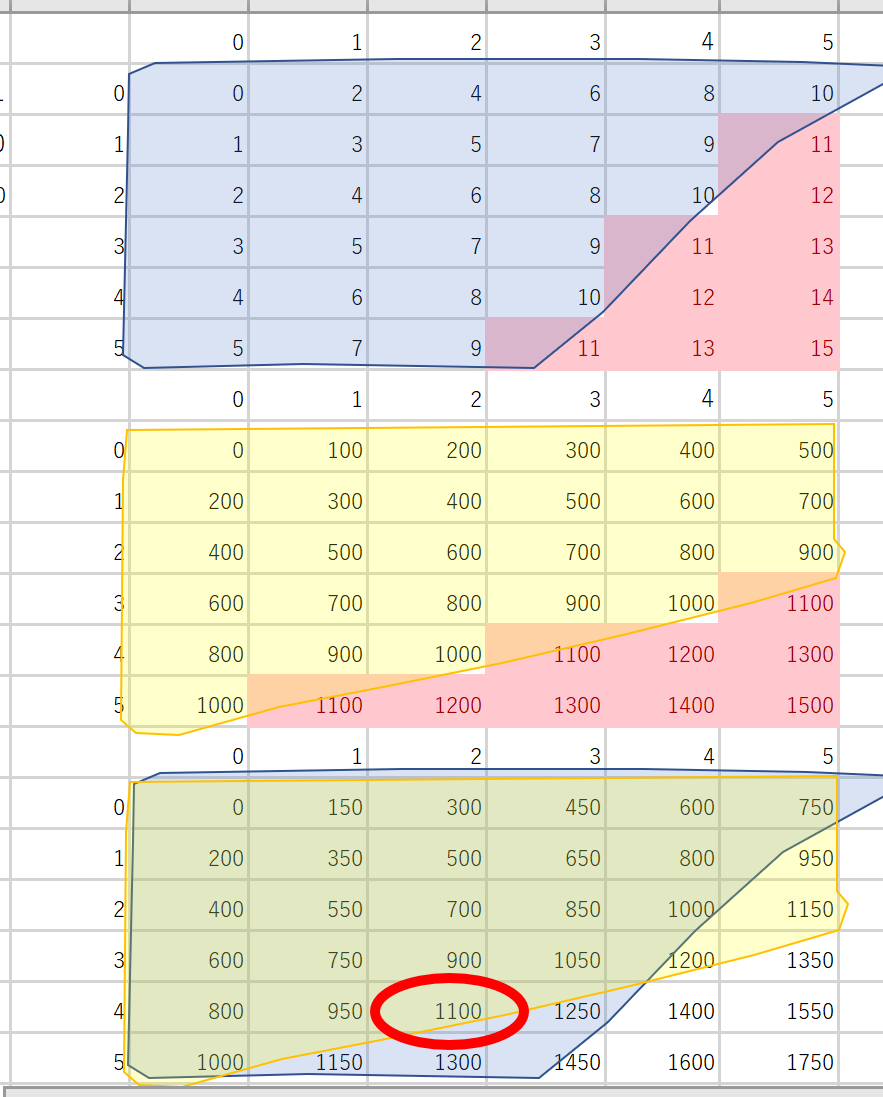 最大の収益は　1100
だと分かる
65
線形計画法の例
・資源　　たまご、牛乳

・生産物	プリン(x)、ケーキ(y)

・資源と生産物の関係
　　		たまご　= 2 x + y      
　　		牛乳       = 100 x + 200 y      
・資源に関する制約
　　		たまご　最大 10 	 2 x + y  ≦ 10    
　　		牛乳　	   最大 1000	 100 x + 200 y  ≦ 1000      
・目的	150 x + 200 y をなるべく多くすること
				x = 2, y = 4 のとき，収益 1100
一次式
一次式
一次式
66
9-7 演習
（コンピューターサイエンス）
URL: https://www.kkaneko.jp/cc/cs/index.html
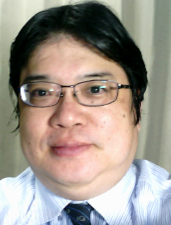 金子邦彦
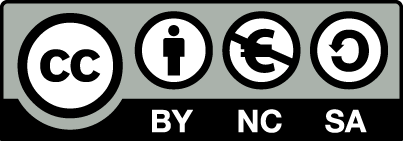 67
最大化の例
ブラックコーヒー　１個　１３０円
　ミルクコーヒー　　１個　１２０円

　ブラックコーヒーの個数を x, 
　ミルクコーヒーの個数を y ：
　　売り上げ「 130 x + 120 y」
　 を最大化
一次式の最大化
68
資源と生産物の関係の例
ブラックコーヒーの原料
	キリマンジャロ 0.15  コロンビア 0.05
ミルクコーヒーの原料
　    キリマンジャロ 0.05  コロンビア 0.1
ブラックコーヒーの個数を x, 
　ミルクコーヒーの個数を y ：
　　キリマンジャロ　= 0.15 x + 0.05 y      
　　コロンビア　      = 0.05 x + 0.1 y
一次式が２つ
69
制約の例
ブラックコーヒーの個数を x, 
ミルクコーヒーの個数を y ：

　キリマンジャロ　 	50トン以下
　コロンビア	　 	40トン以下　という制約は
0.15 x + 0.05 y ≦ 50
0.05 x + 0.1 y ≦ 40
一次式で書かれた制約
70
ここまでのまとめ
一次不等式の制約


一次式の値が最大になるように，

変数の値を調整すること．
0.15 x + 0.05 y ≦ 50
0.05 x + 0.1 y ≦ 40
130 x + 120 y
変数 x, y の値を調整
71
①　資源の最大値
	キリマンジャロ　最大 50トンしか使えない
	コロンビア　　　最大 40トンしか使えない

Excel に次のように入れる．数字は半角で
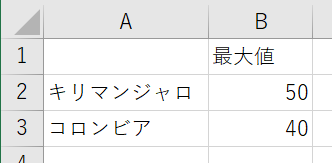 72
②　資源と生産物の関係




Excel に次のように入れる．数字は半角で
ブラックコーヒーの個数を x, ミルクコーヒーの個数を y とすると：
　　キリマンジャロ　= 0.15 x + 0.05 y      
　　コロンビア　       = 0.05 x + 0.1 y
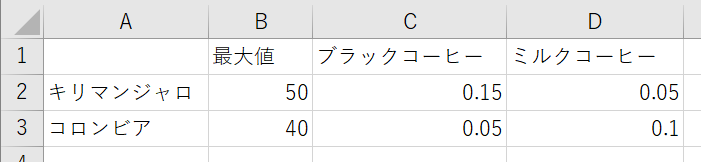 73
③　収益
　ブラックコーヒー　130 円
　ミルクコーヒー　    120 円

Excel に次のように入れる．数字は半角で
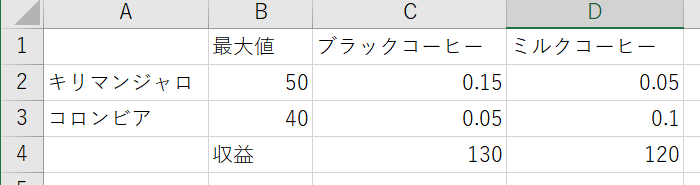 74
④　次のように書き加える．数字は半角で．E 列から K 列に
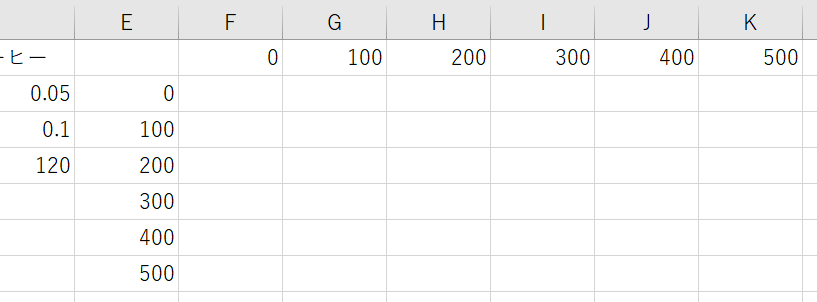 75
ブラックコーヒー
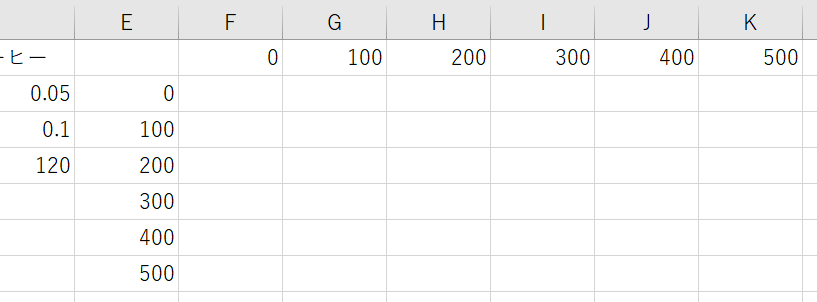 ミルクコーヒー
76
⑤　資源のキリマンジャロをどれだけ使うか

　　セル F2 に式「=$C$2*F$1 + $D$2*$E2」
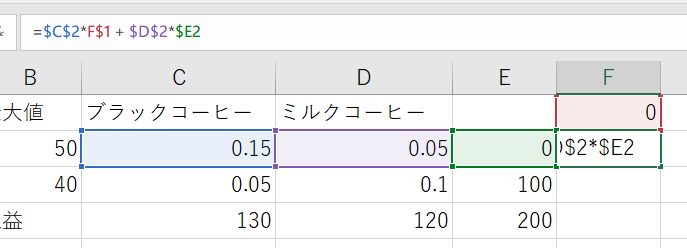 77
⑥　資源のキリマンジャロをどれだけ使うか
セル F2 の式を，F3 から F7 （セル5個分）に「コピー＆貼り付け」する．     右クリックメニューが便利
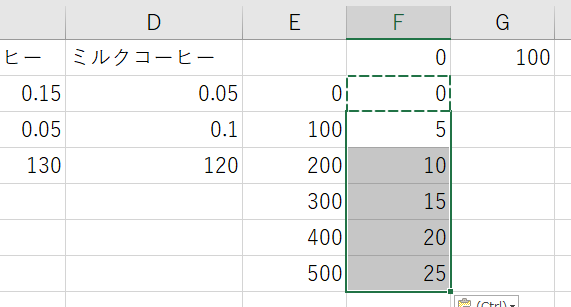 78
⑦　資源のキリマンジャロをどれだけ使うか（続き）
セル F2 の式を，G2 から K7 に「コピー＆貼り付け」する．    
 右クリックメニューが便利
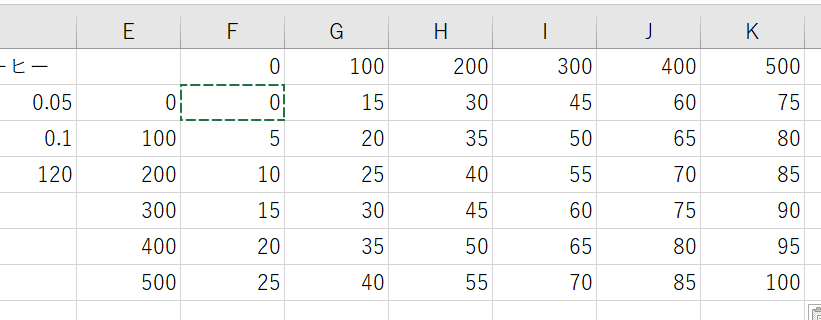 79
確認
	　　　　　キリマンジャロの使用量
ブラックコーヒー
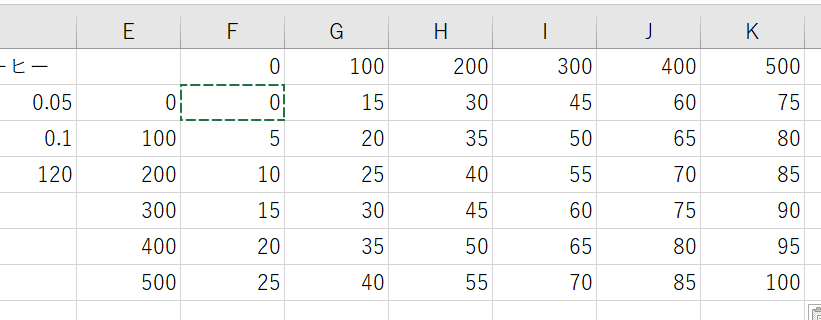 ミルクコーヒー
80
⑧　セル  E1 から K7 を範囲選択し，右クリックメニューで「コピー」を選び，E8 から K14 に張り付ける
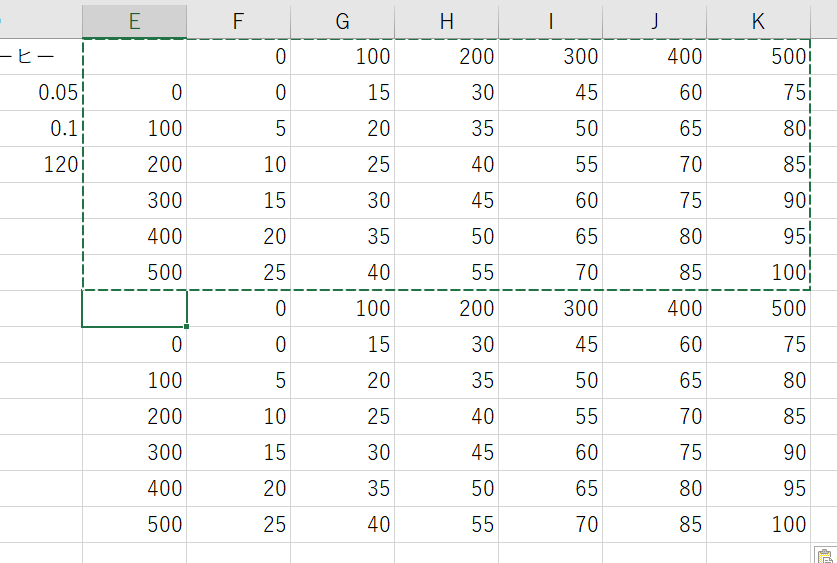 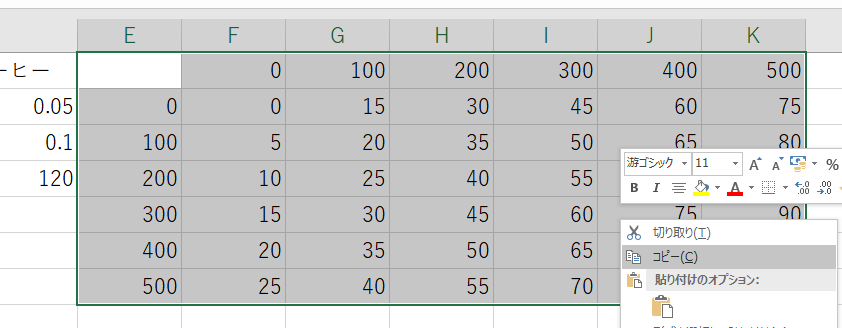 81
⑨　コロンビアをどれだけ使うか

　　セル F9 に式「=$C$3*F$8 + $D$3*$E9」
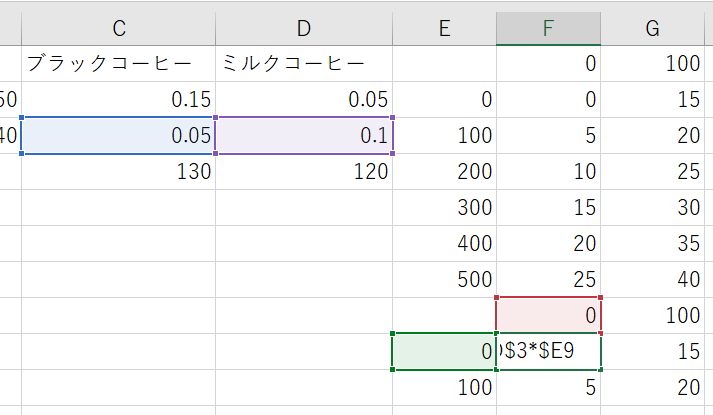 82
⑩　コロンビアをどれだけ使うか
セル F9 の式を，F10 から F14 （セル5個分）に「コピー＆貼り付け」する．     
右クリックメニューが便利
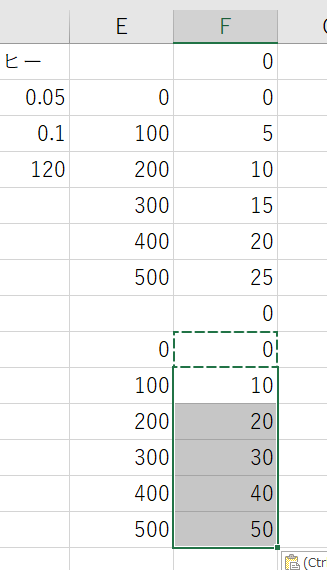 83
⑪　コロンビアをどれだけ使うか　　
セル F9 の式を，G9 から K14 に「コピー＆貼り付け」する．     
右クリックメニューが便利
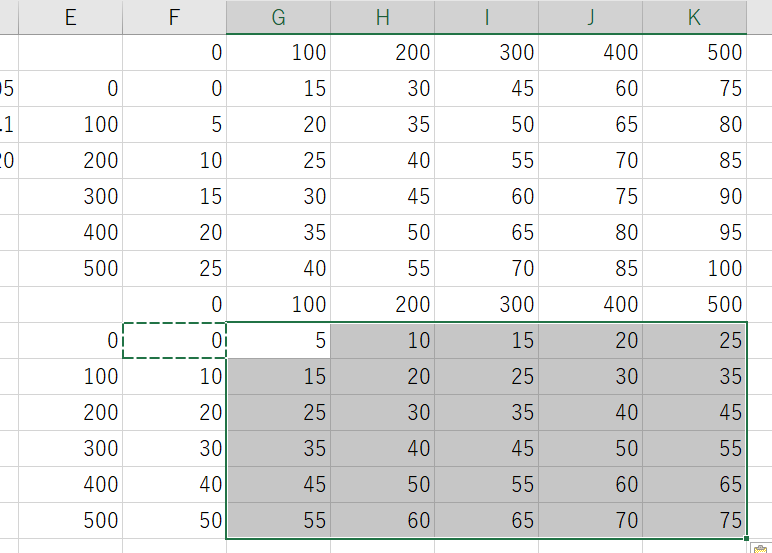 84
確認
ブラックコーヒー
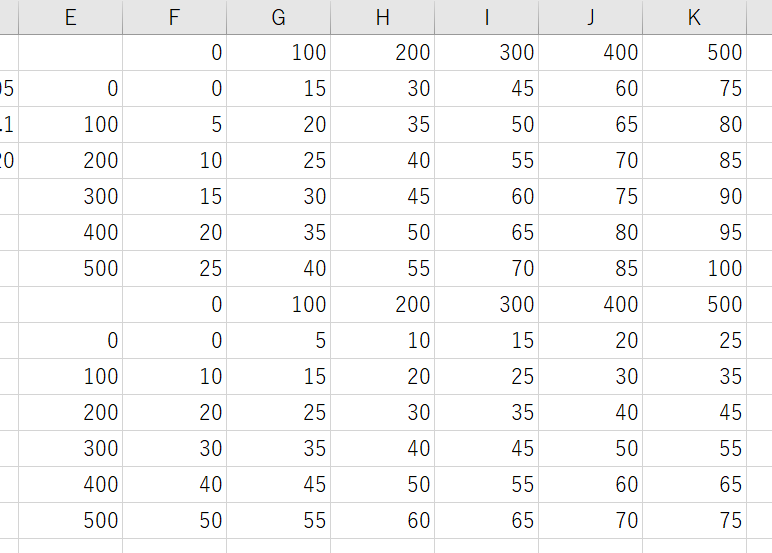 キリマンジャロ
の使用量
ミルク
コーヒー
ミルク
コーヒー
コロンビア
の使用量
85
⑫　セル  E1 から K7 を範囲選択し，右クリックメニューで「コピー」を選び，E15 から K21 に張り付ける
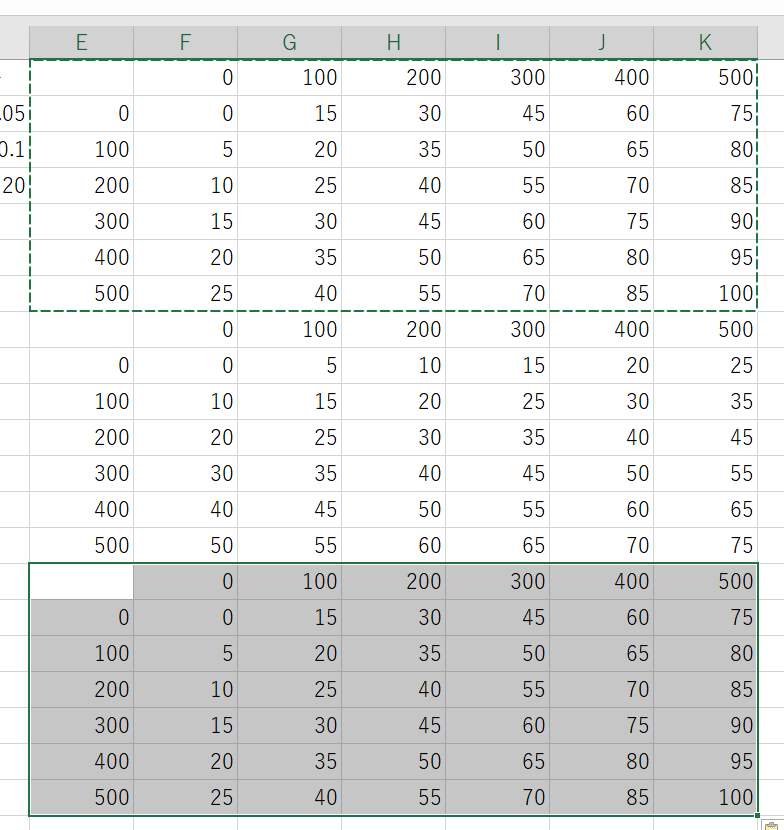 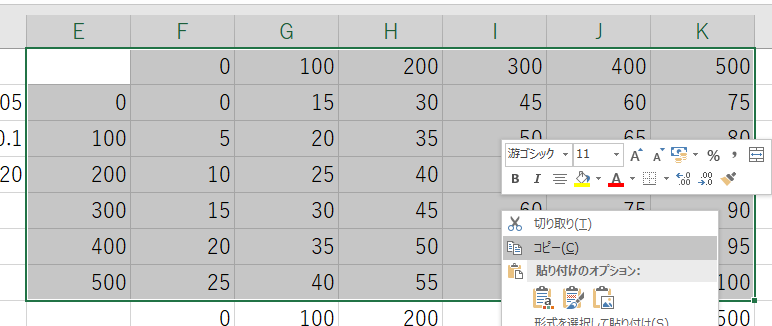 86
⑬　収益
　　セル G16 に式「=$C$4*F$15 + $D$4*$E16」
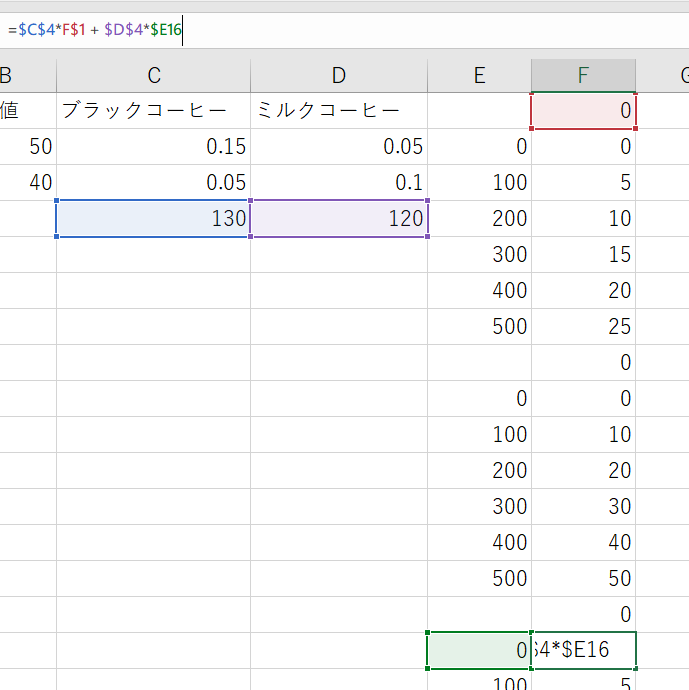 87
⑭　収益
セル F16 の式を，F17 から F21 （セル5個分）に「コピー＆貼り付け」する．     右クリックメニューが便利
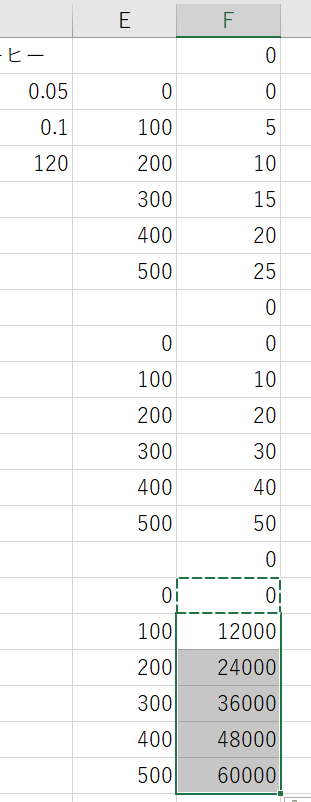 88
⑮　収益
セル F16 の式を，G16 から K21 に「コピー＆貼り付け」する．     右クリックメニューが便利
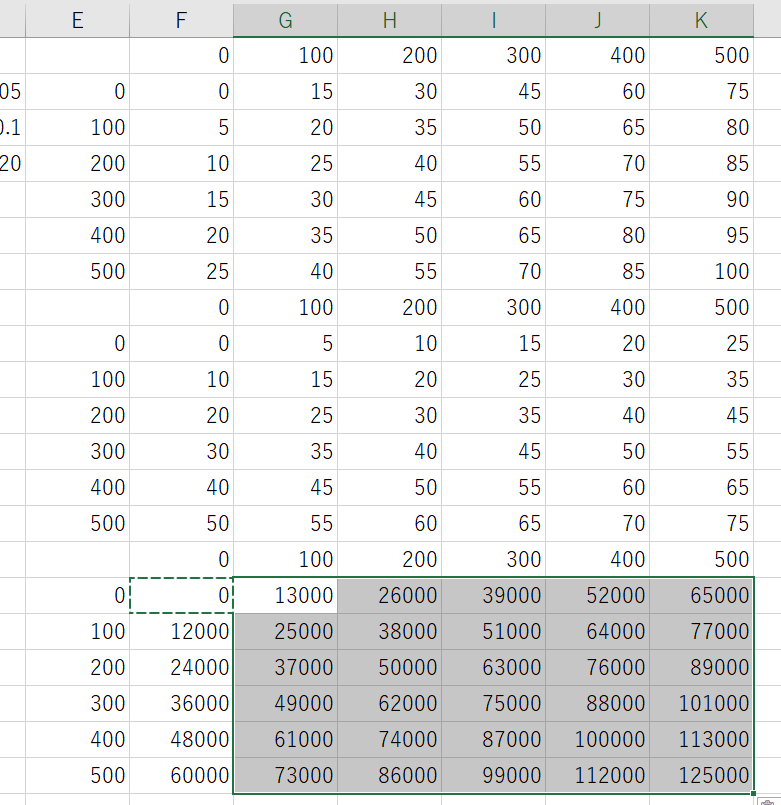 89
収益
ブラックコーヒー
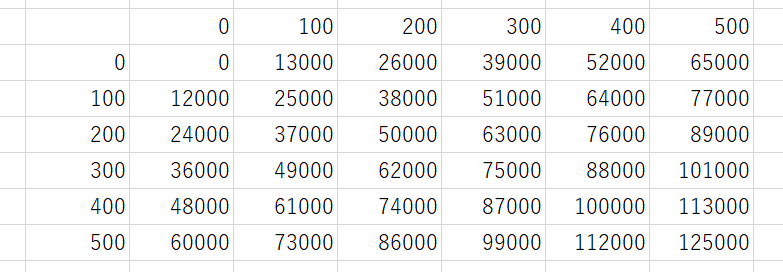 ミルクコーヒー
90
⑯ セル F2 から K7 を範囲選択し、条件付き書式をクリック
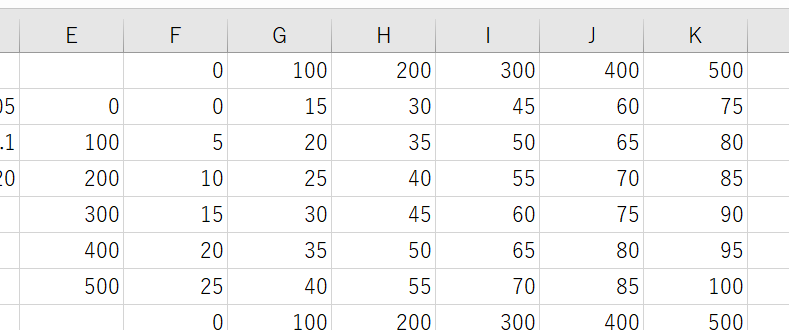 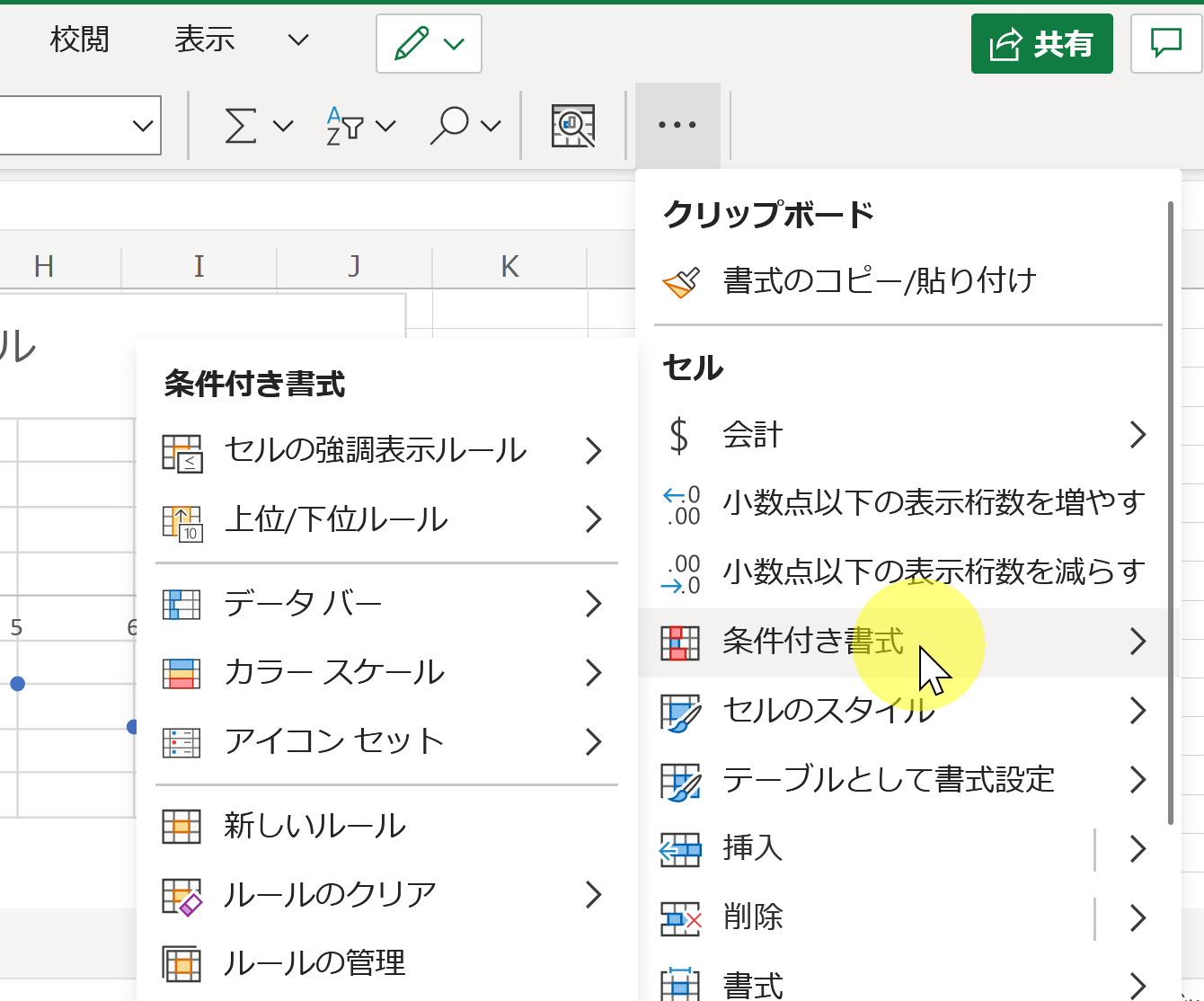 どちらか
の表示
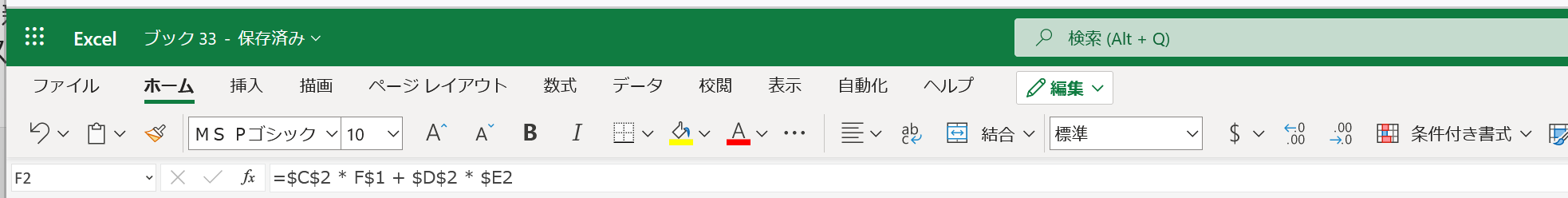 オンライン版
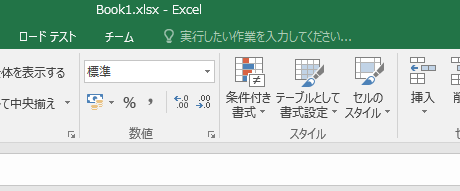 次ページに続く
91
アプリ版
⑰「セルの強調表示ルール」→「指定の値より大きい」
と操作． 「=$B$2」を指定し、OKをクリック
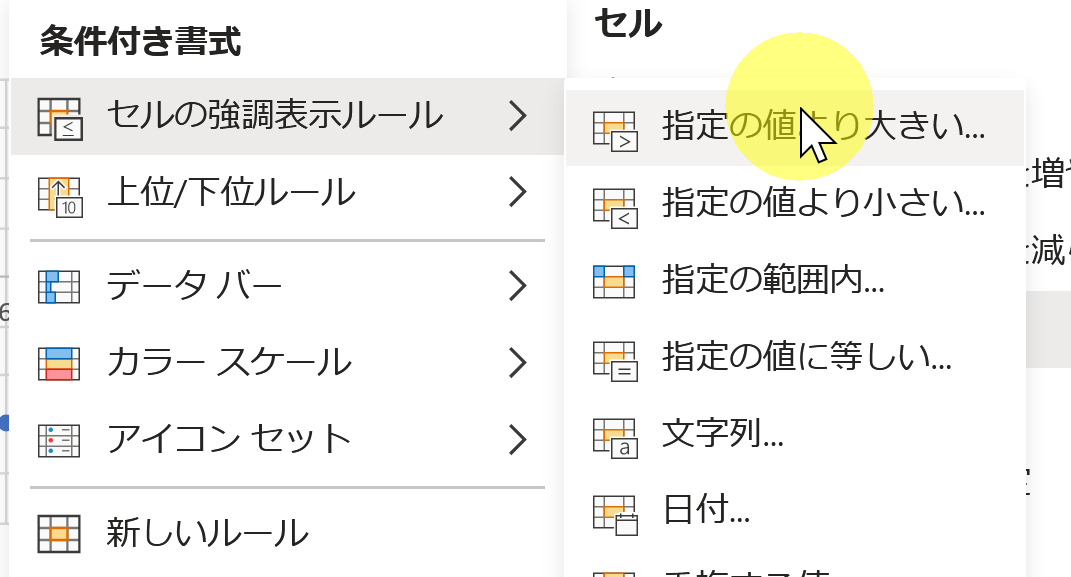 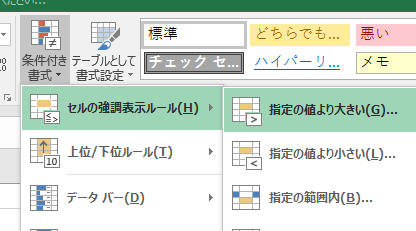 指定の値より大きい
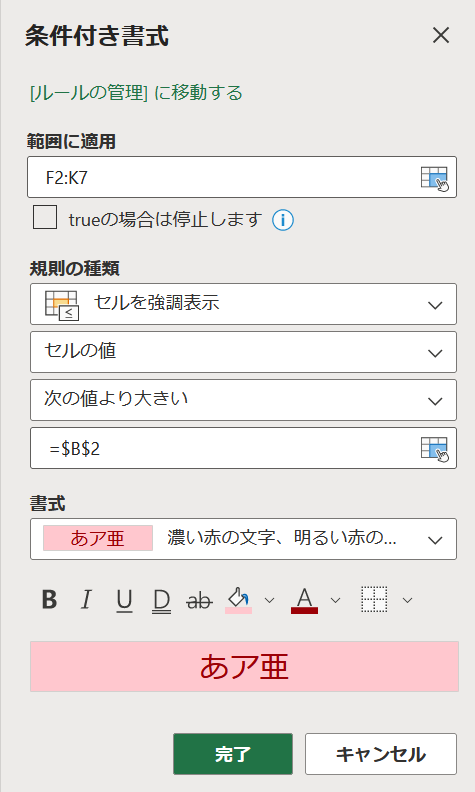 指定の値より大きい
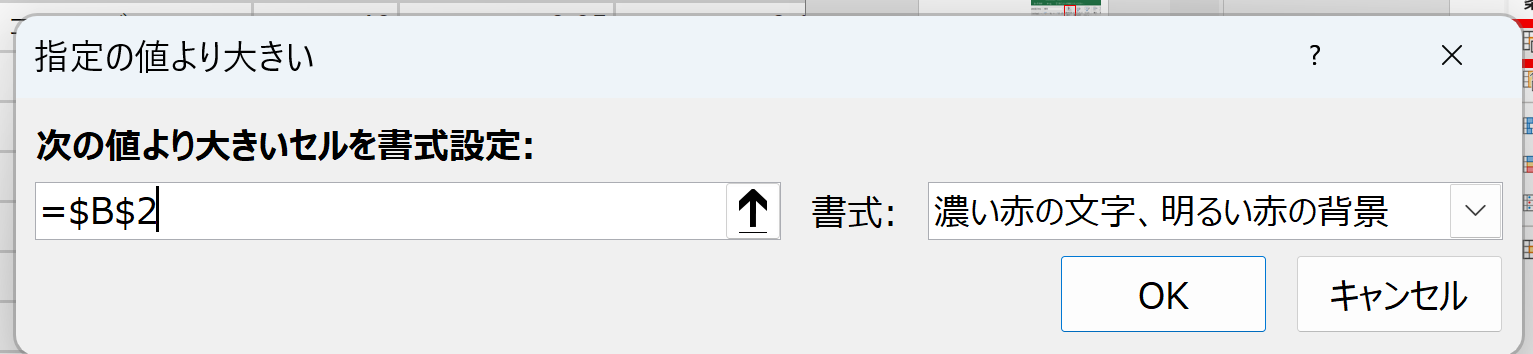 「=$B$2」は半角で
「=$B$2」は半角で
オンライン版
92
アプリ版
⑯ セル F9 から K14 を範囲選択し、条件付き書式をクリック
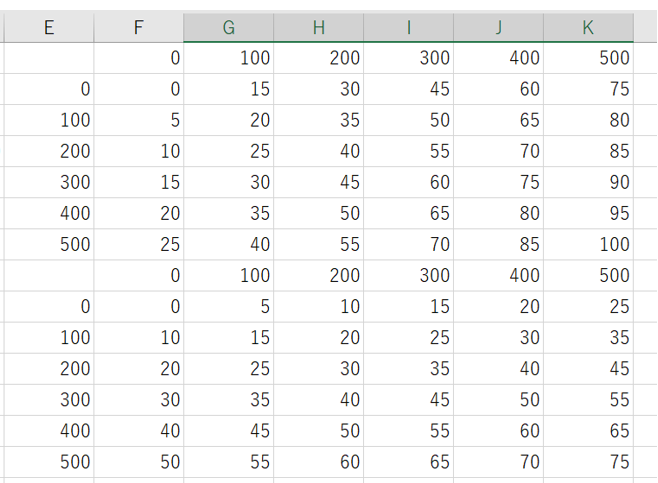 どちらか
の表示
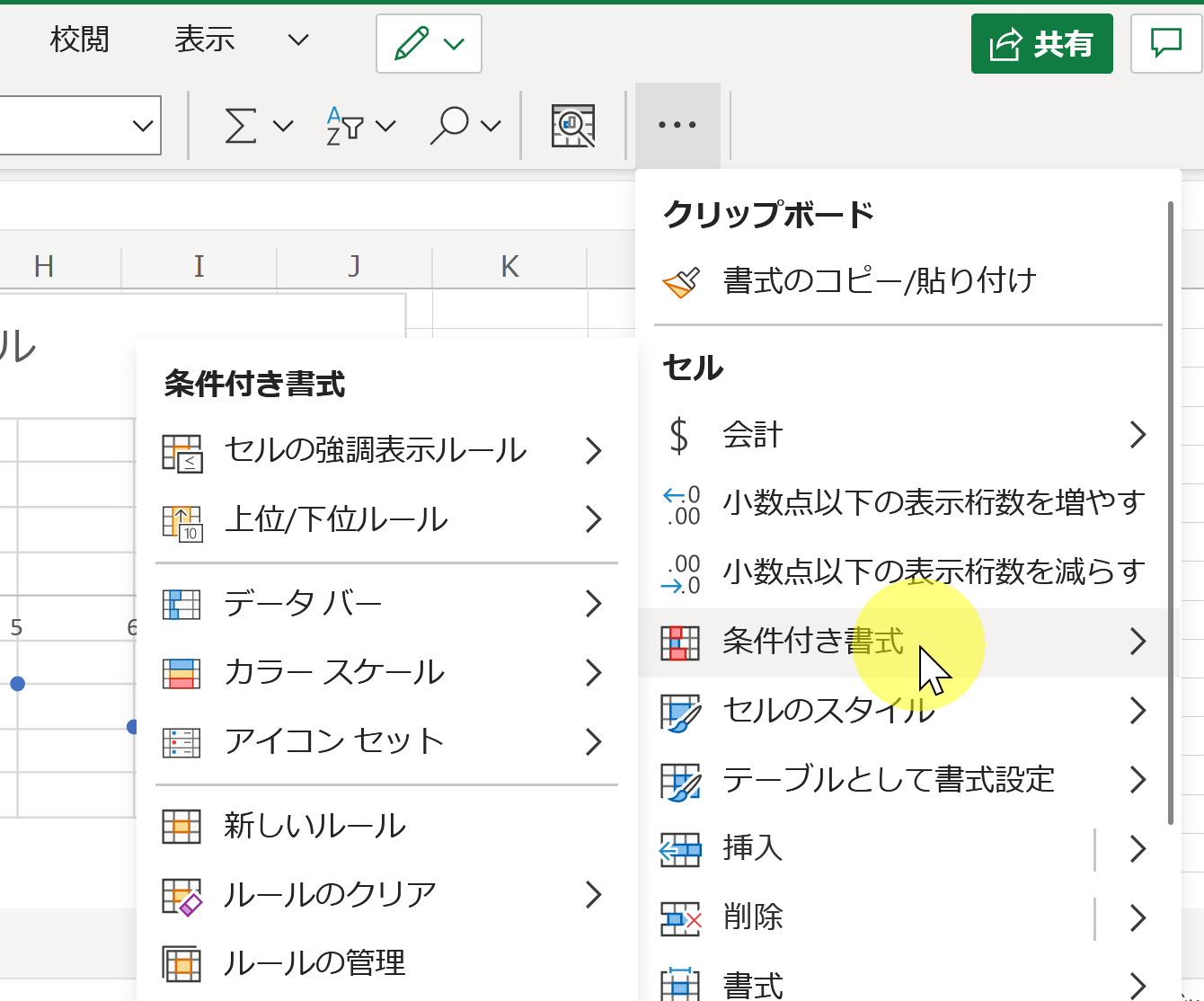 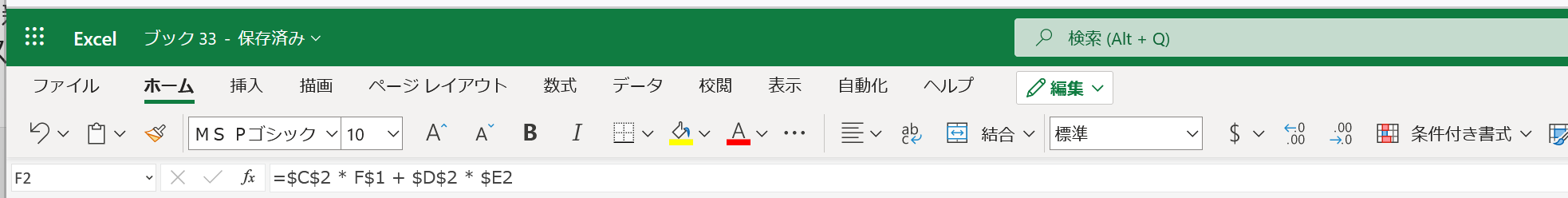 オンライン版
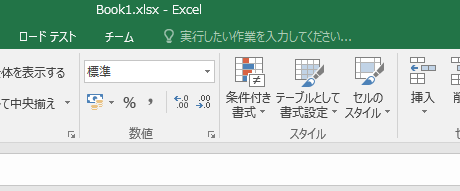 アプリ版
次ページに続く
93
⑰「セルの強調表示ルール」→「指定の値より大きい」
と操作． 「=$B$3」を指定し、OKをクリック
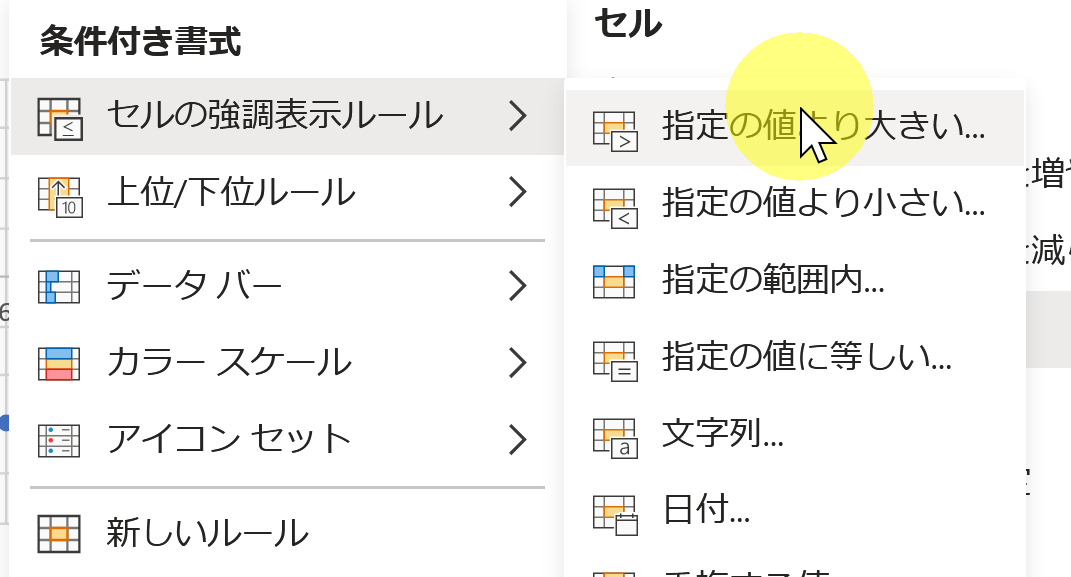 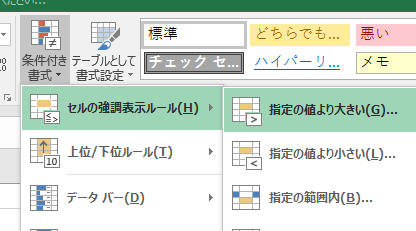 指定の値より大きい
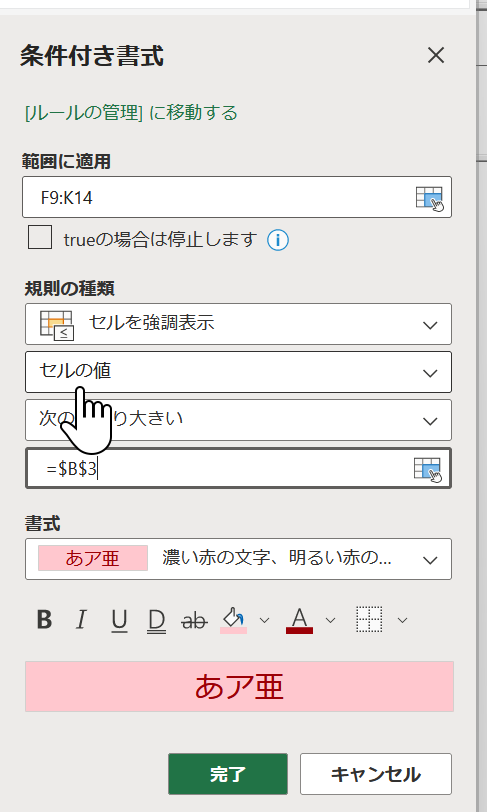 指定の値より大きい
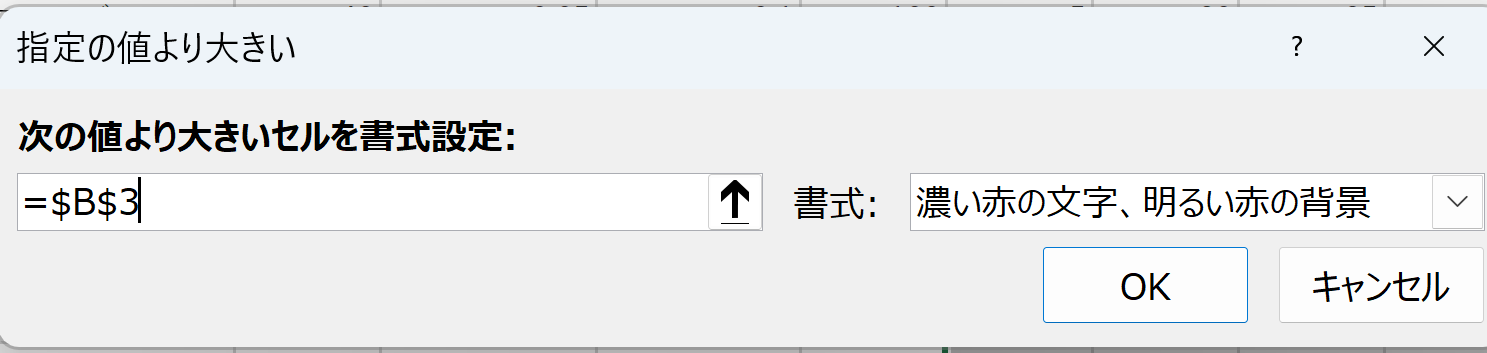 「=$B$3」は半角で
「=$B$3」は半角で
オンライン版
94
アプリ版
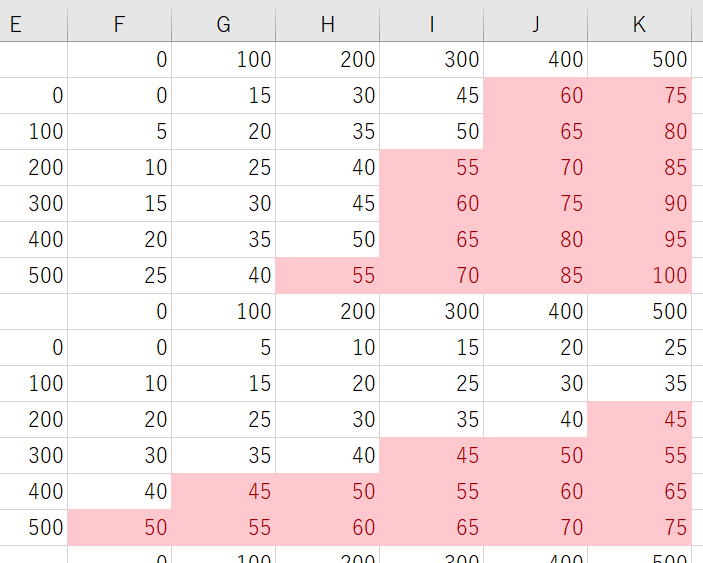 95
最大の収益は　62000 だと分かる
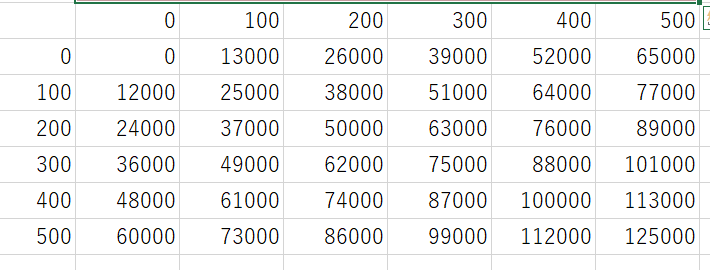 96
線形計画法の例
・資源　　キリマンジャロ、コロンビア

・生産物	ブラックコーヒー(x)、ミルクコーヒー(y)

・資源と生産物の関係
　　		キリマンジャロ　= 0.15 x + 0.05 y      
　　		コロンビア　       = 0.05 x + 0.1 y      
・資源に関する制約
　　		キリマンジャロ　最大 50     
　　		コロンビア　       最大 40      
・目的	130 x + 120 y をなるべく多くすること
一次式
一次式
97